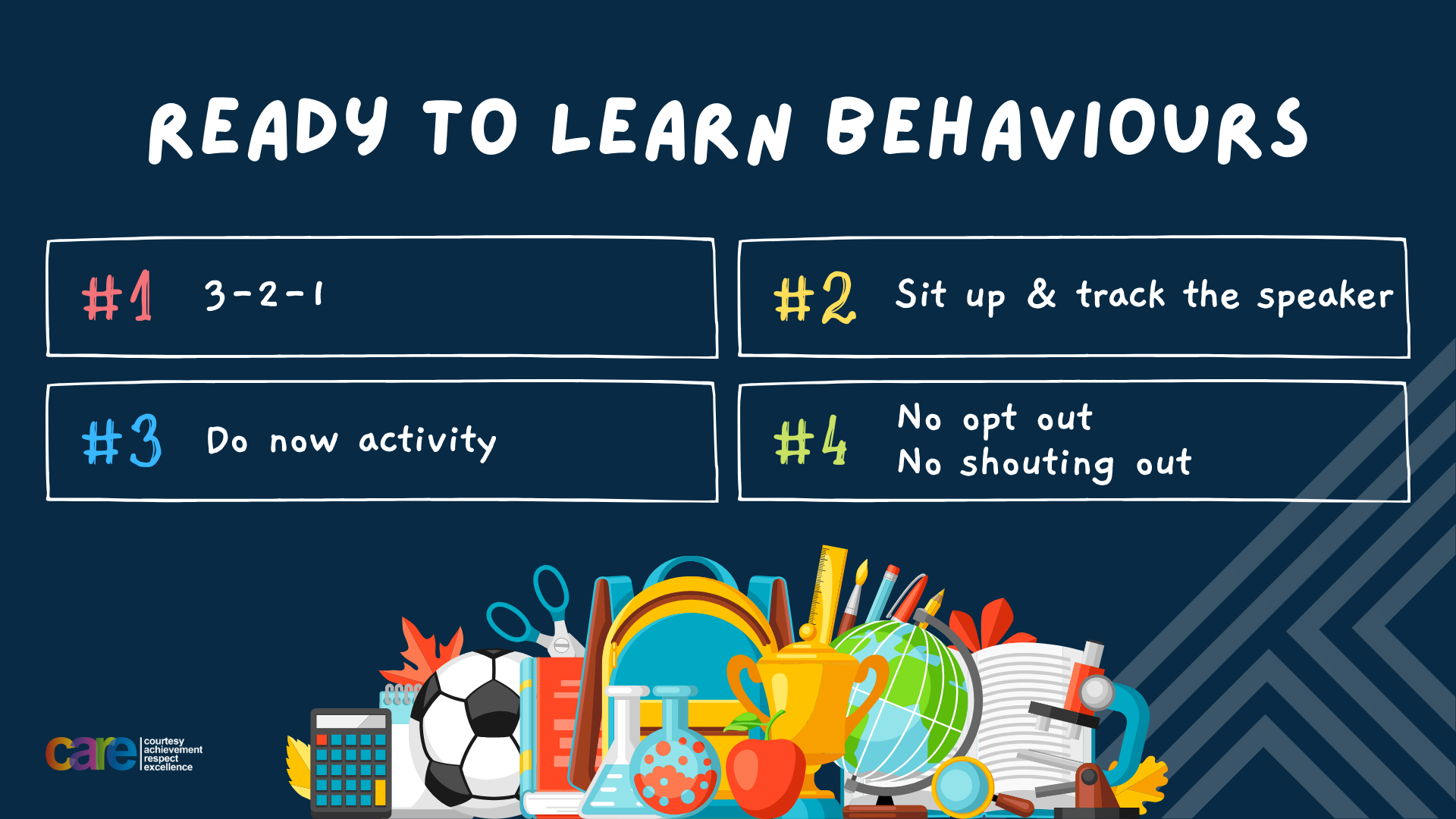 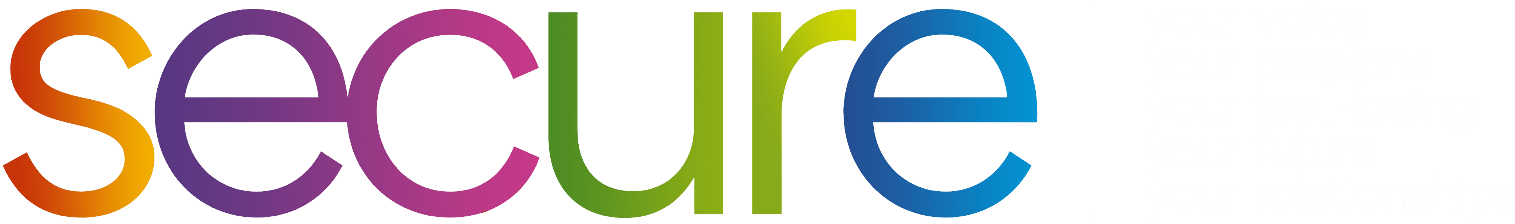 Write the date: 19 April 2024
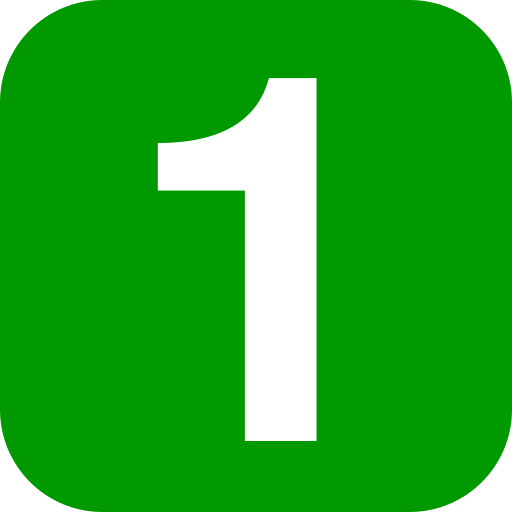 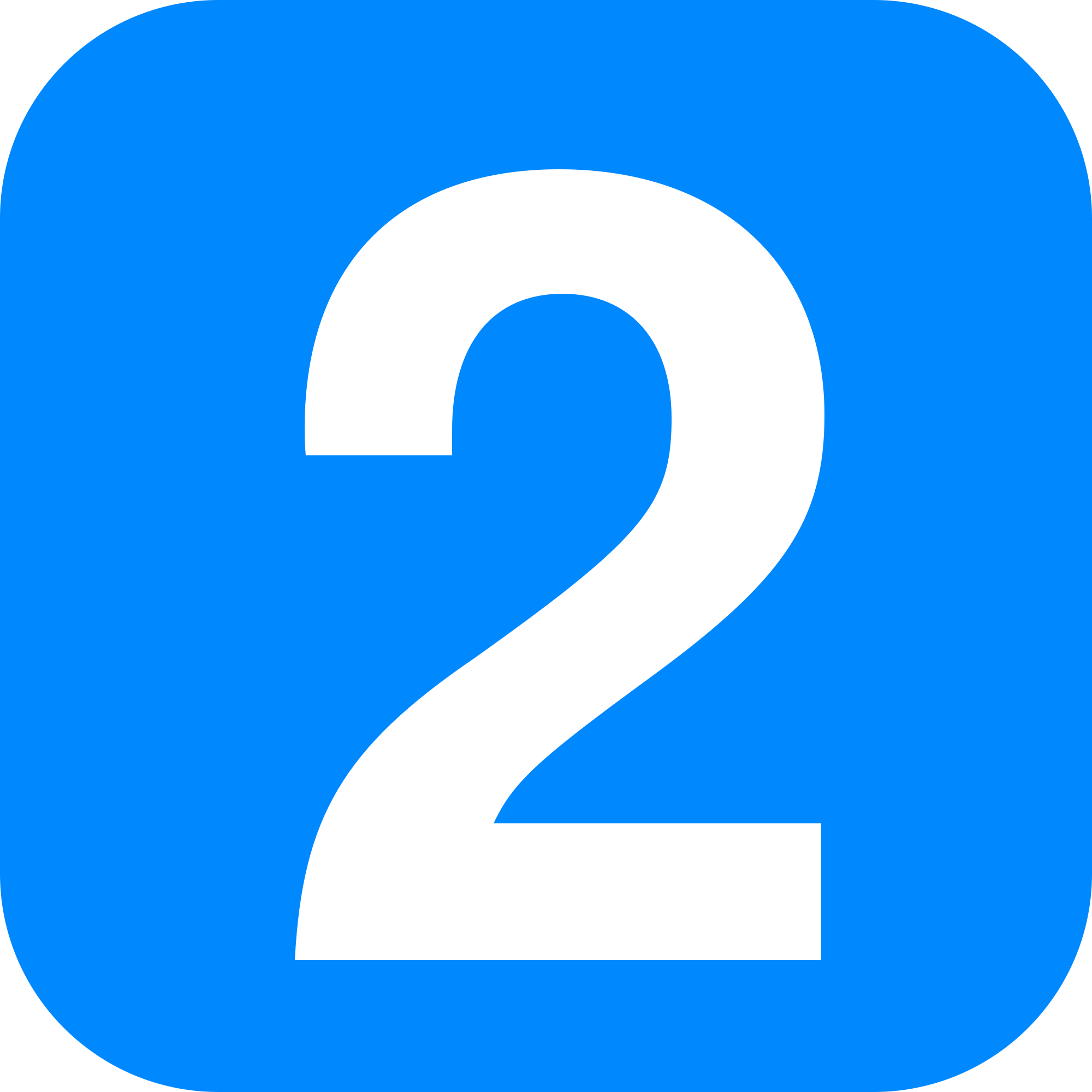 Write the title: What is an unhealthy relationship?
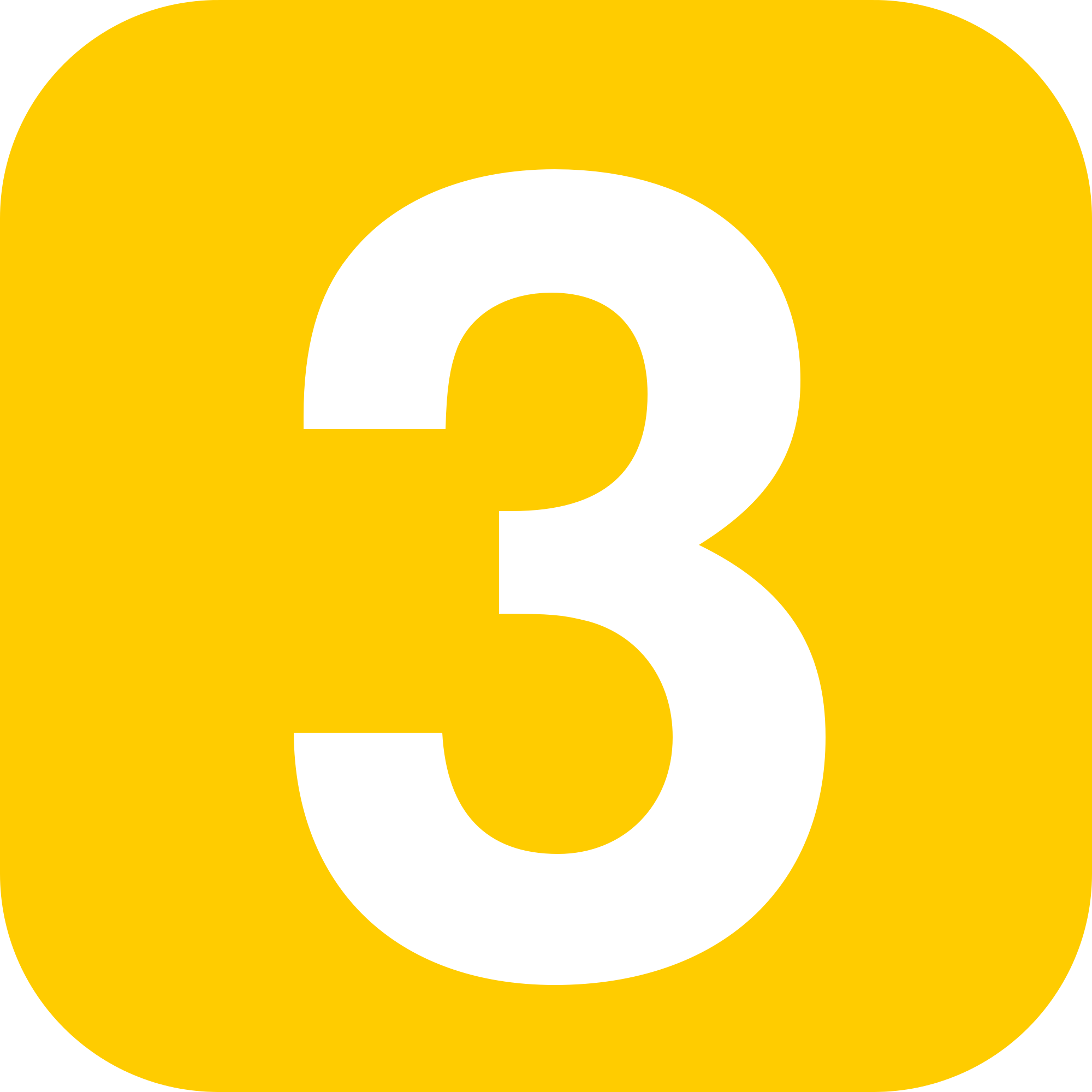 Underline both!
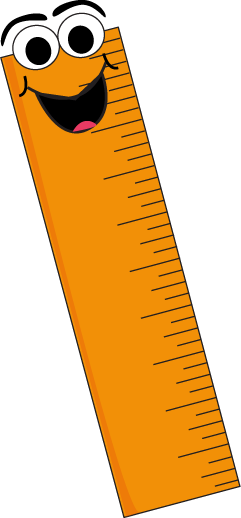 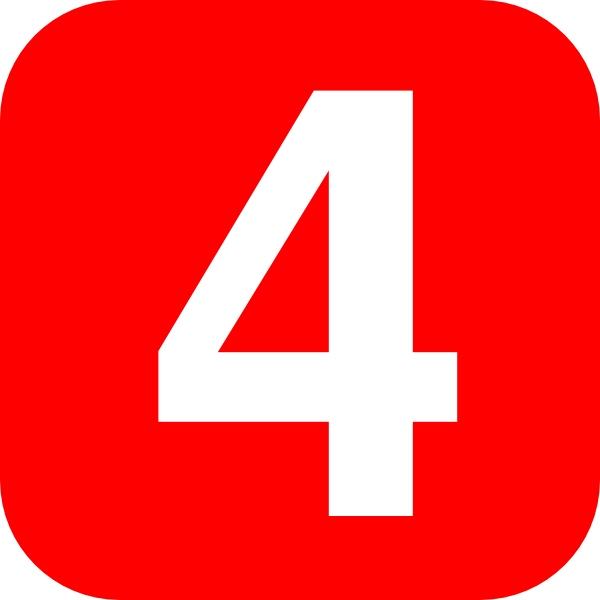 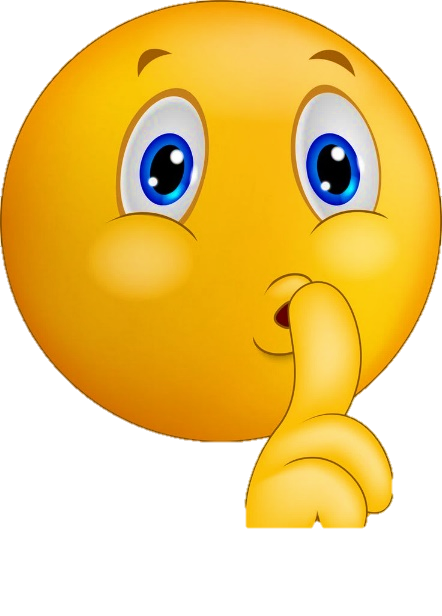 Complete the do now task:


What are the 3 key principles of a healthy relationship?

2. True or False – you should know your identity already?

3. How many hours sleep should young people get every night?
Respect, equity and communication
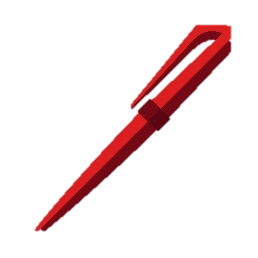 False
9-11 hours
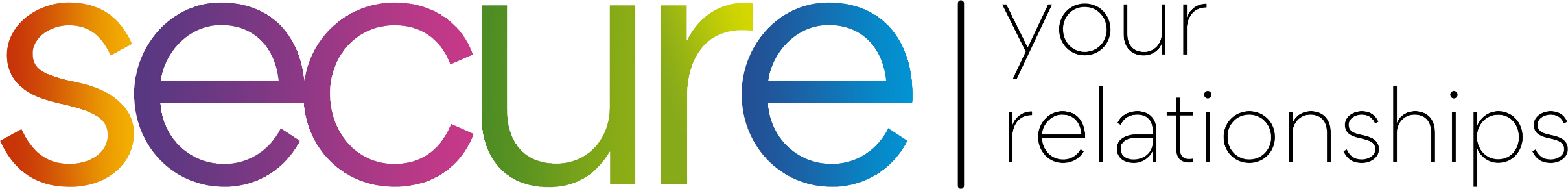 Secure your relationships: Learning Journey
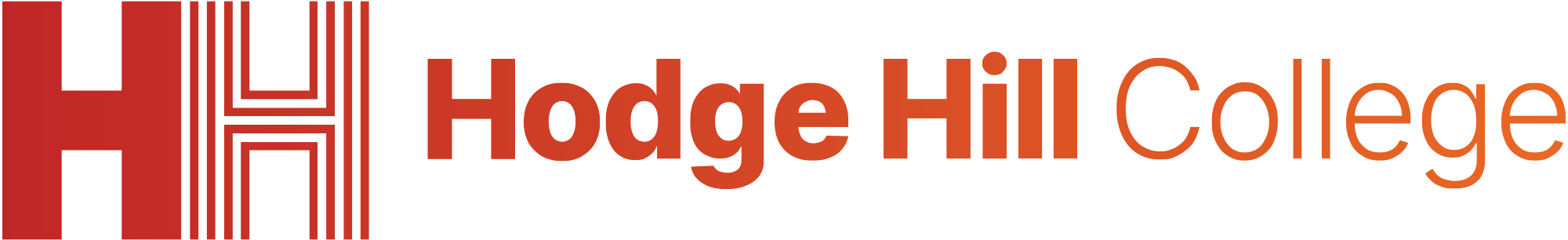 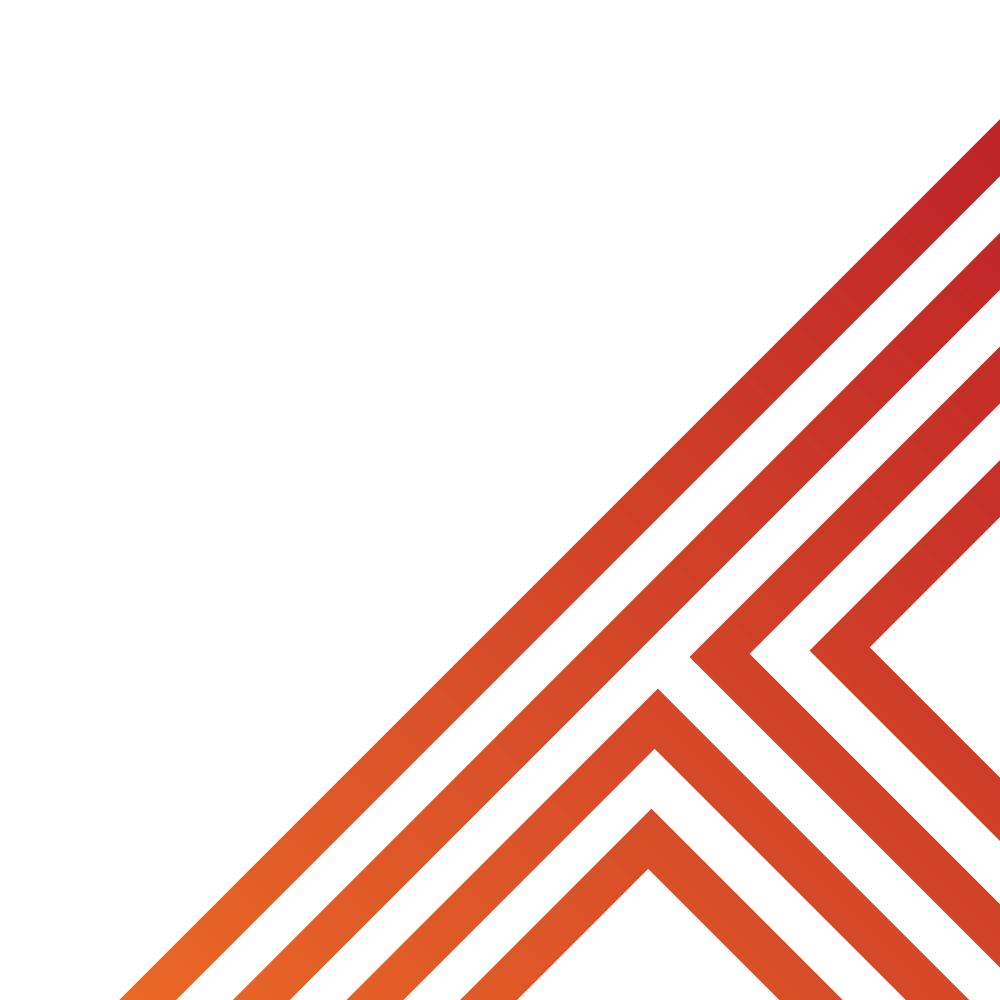 Stereotypes in the media
What is identity?
What is a healthy relationship?
Expectations of romantic relationships
What is an unhealthy relationship?
Review
What is consent?
Today we will look at:

What is an unhealthy relationship?

This includes:

Characteristics of an unhealthy relationship
How unhealthy relationships can be abusive
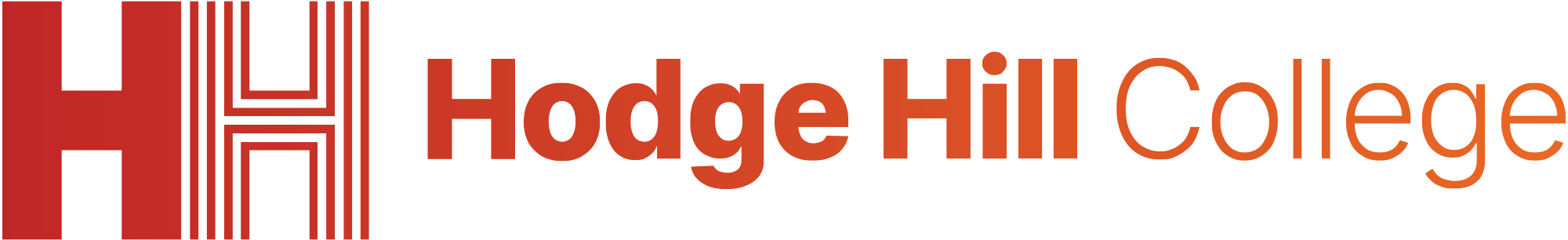 What is our starting point?
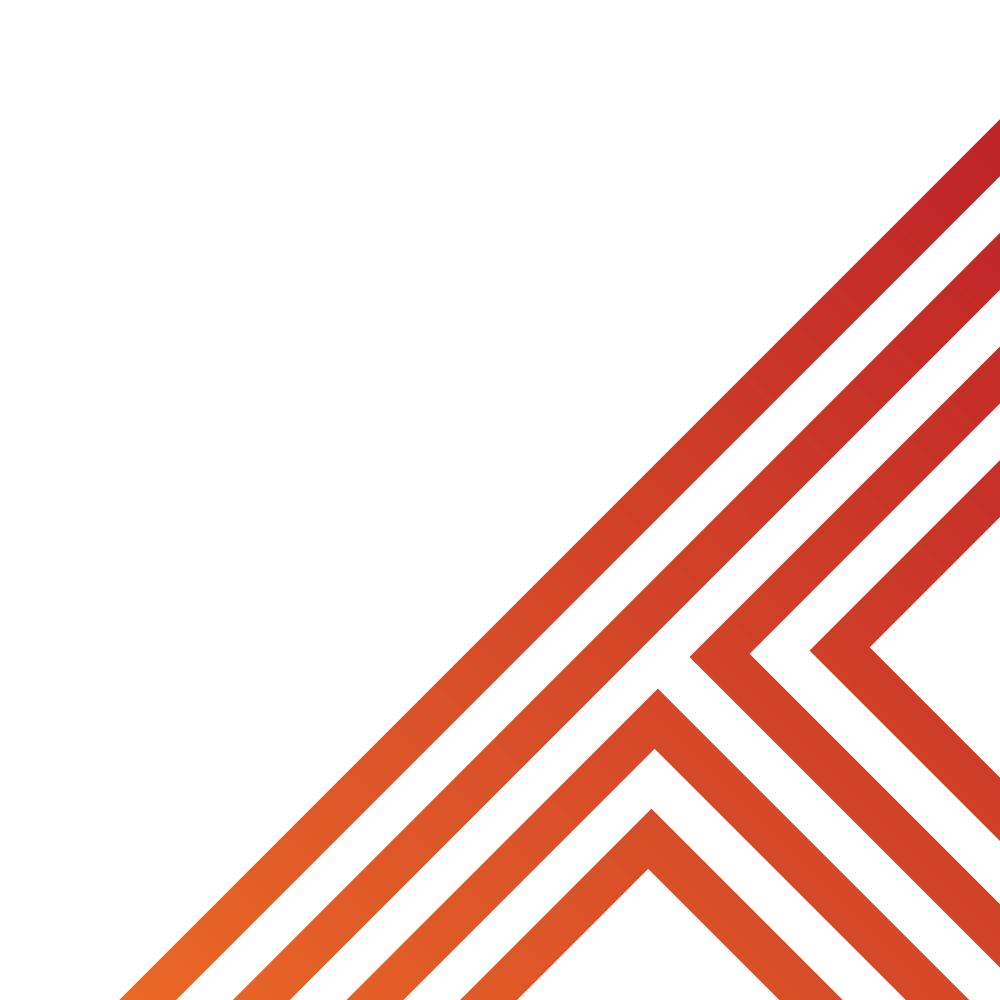 In your books complete the following sentence

At the beginning of the lesson I think a sign of an healthy relationship is…
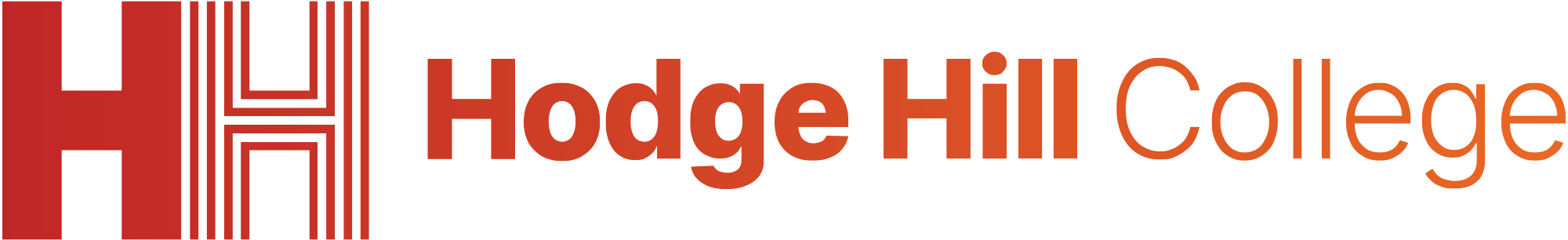 Recap on relationships
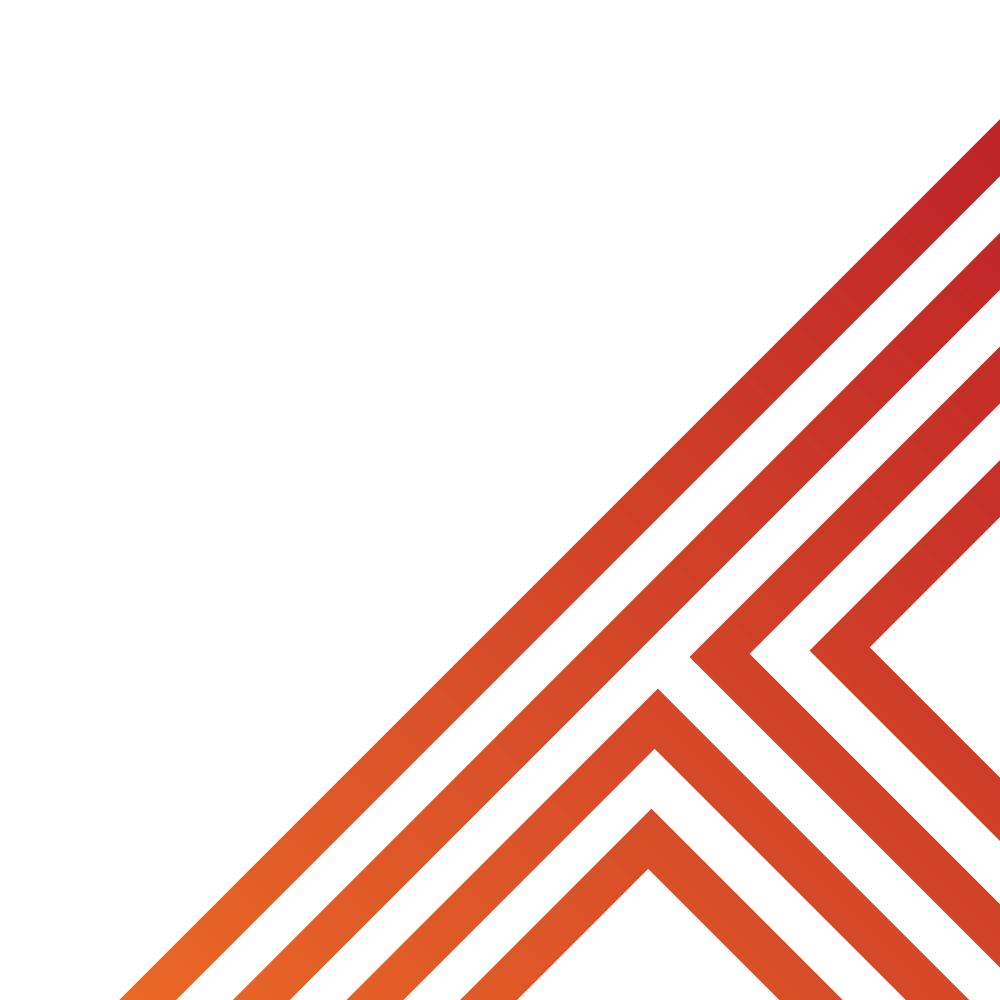 There are many different types of relationships:

Friendships
Romantic relationships
Family relationships
Community relationships (with people who are key community members)
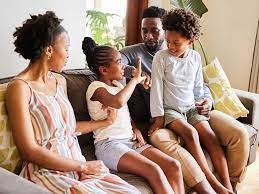 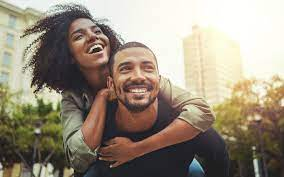 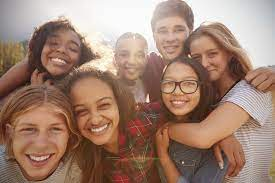 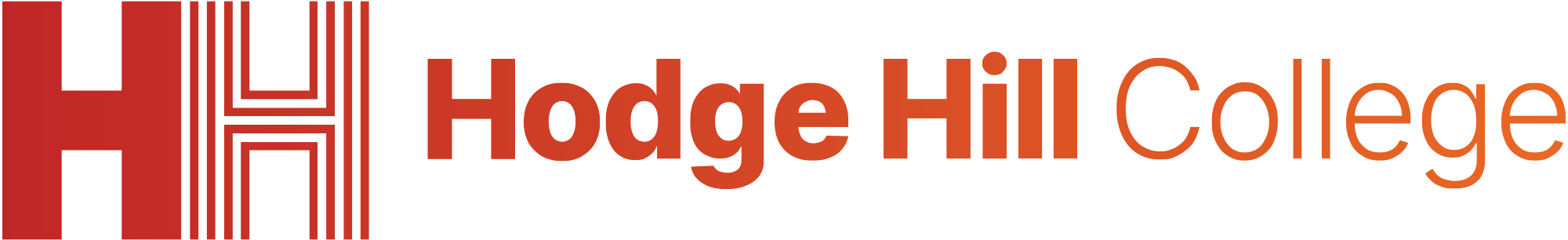 Recap on relationships
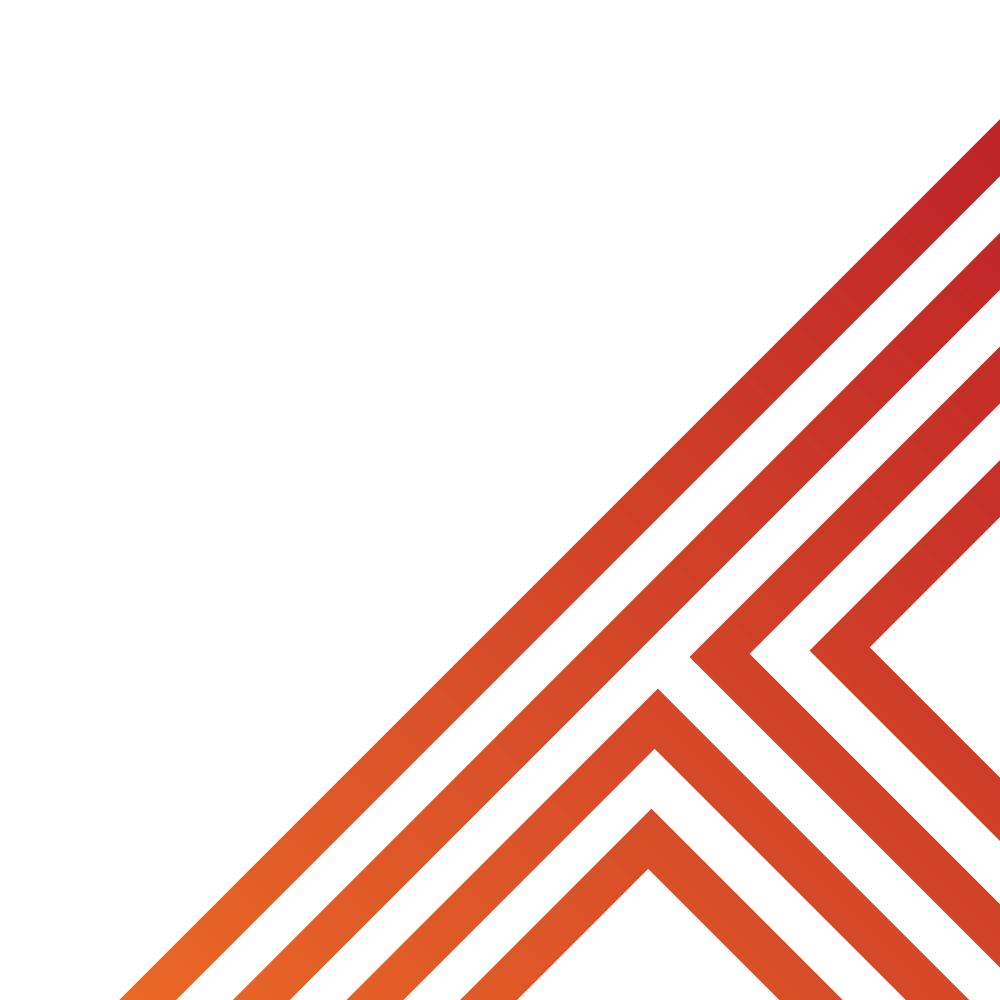 All types of relationships are important elements of life.

Relationships can have the following impact on you:
Can make you happy
Can make physically healthier
Leads to fewer mental health issues
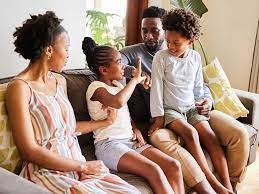 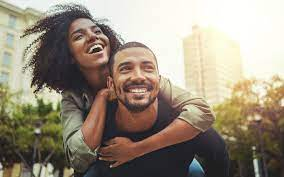 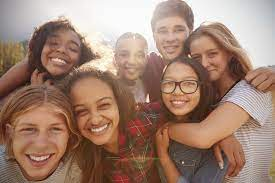 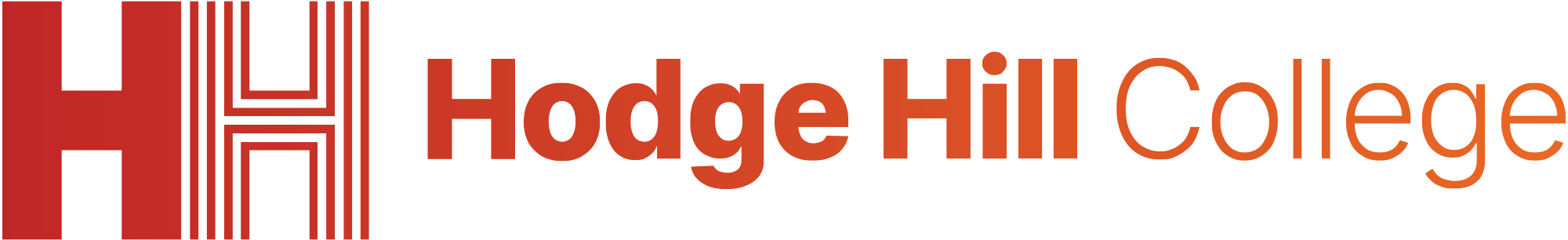 Recap on relationships
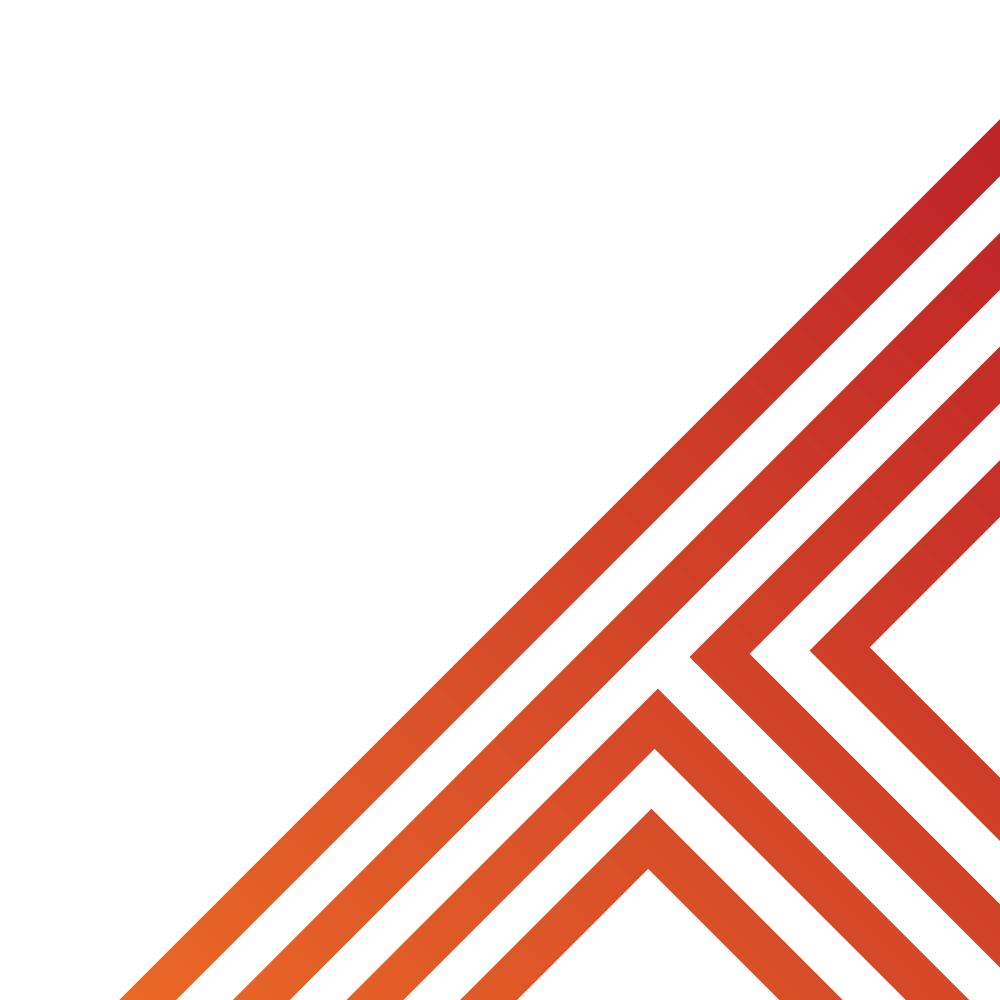 Last lesson we focused on principles of a healthy relationship.

There were 3 main principles:
Respect
Equity
Communication

Turn and Talk – can you describe what each principle means?
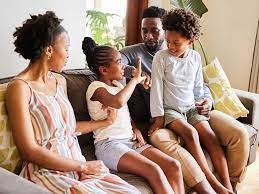 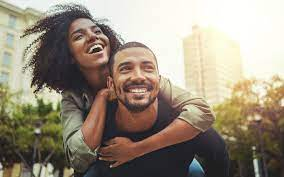 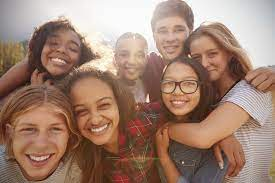 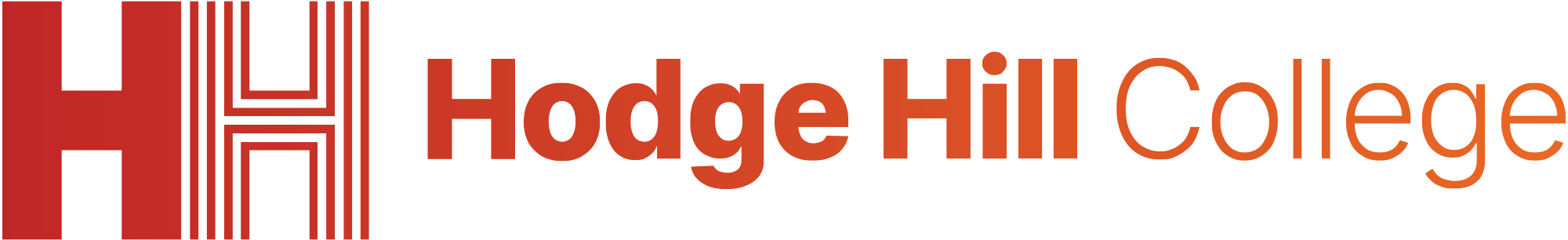 What makes a relationship unhealthy?
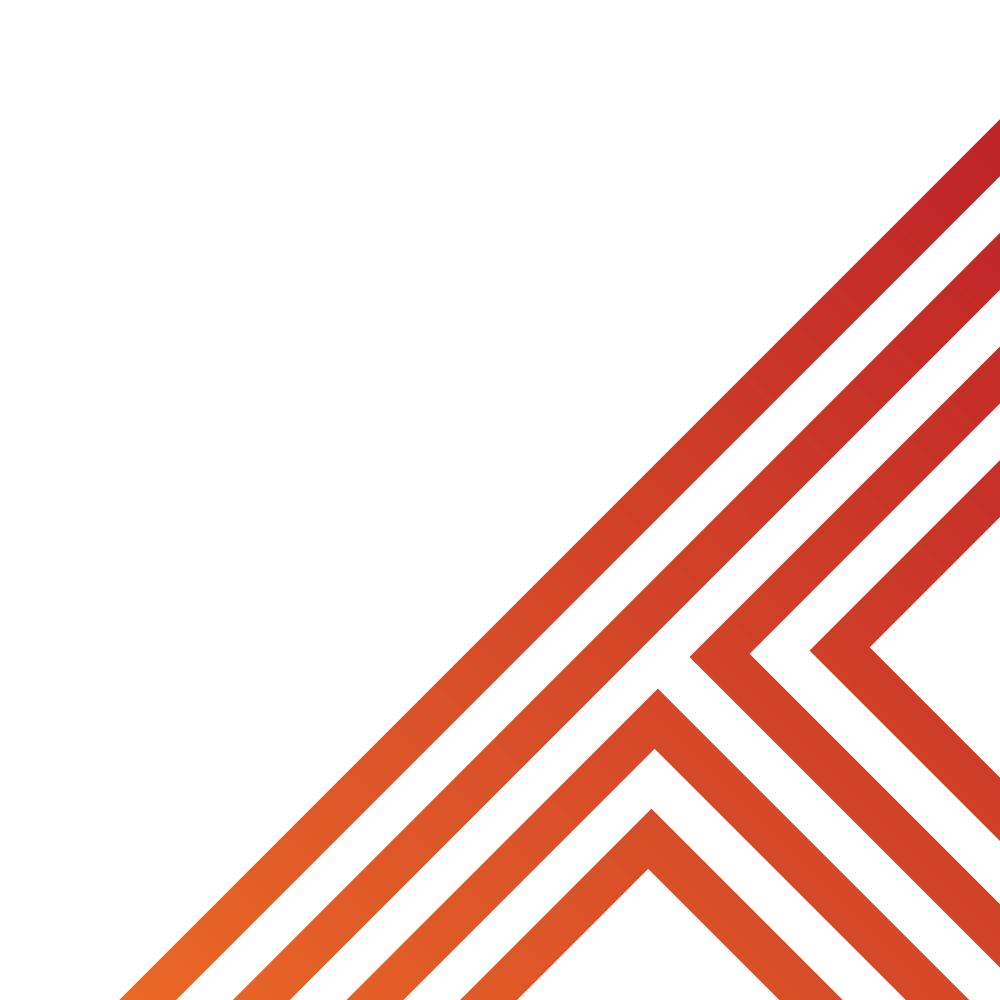 Think – in your books make a list of things that would make a relationship unhealthy

Pair – with a partner discuss your ideas. You must decide on 3 things that make a relationship unhealthy

Share – be ready to share your ideas with the class
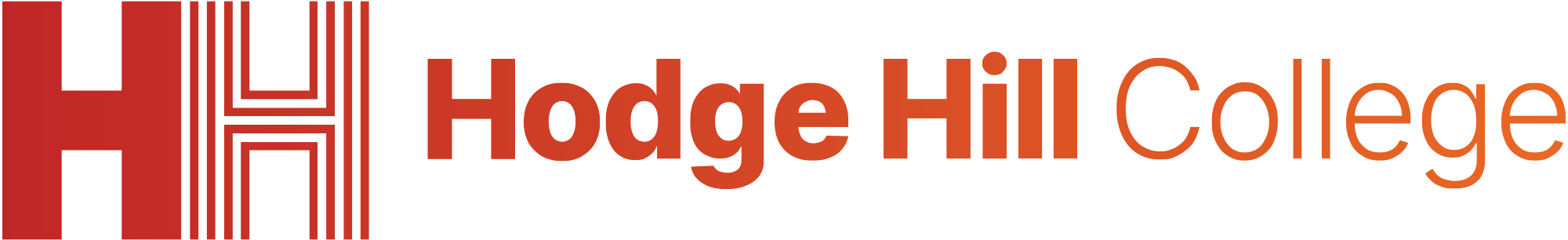 Characteristics of an unhealthy relationship
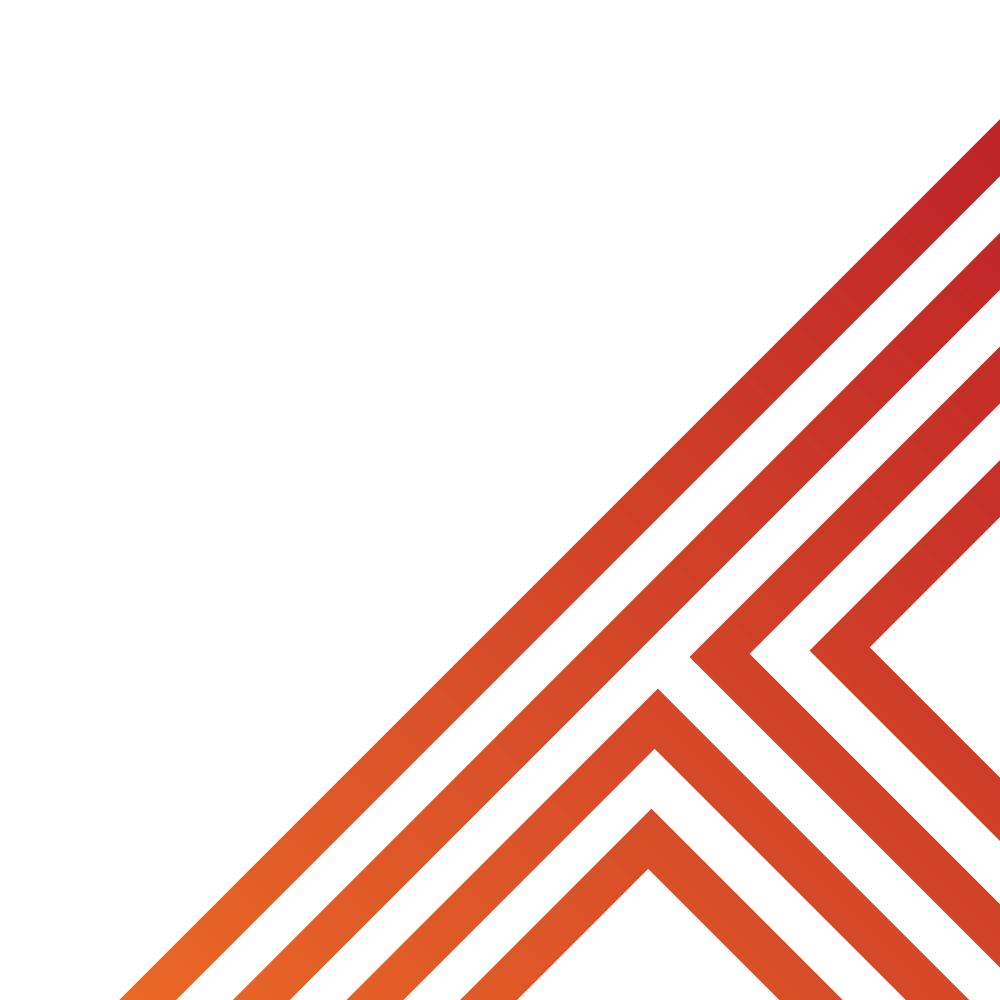 Unhealthy relationships have 3 key characteristics:
Disrespect
When a person doesn’t feel valued or equal in the relationship
Control
When one person dominates the other person in the relationship to get their own way
Neglect
When a person consistently fails to notice or respond to their partners emotions or feelings
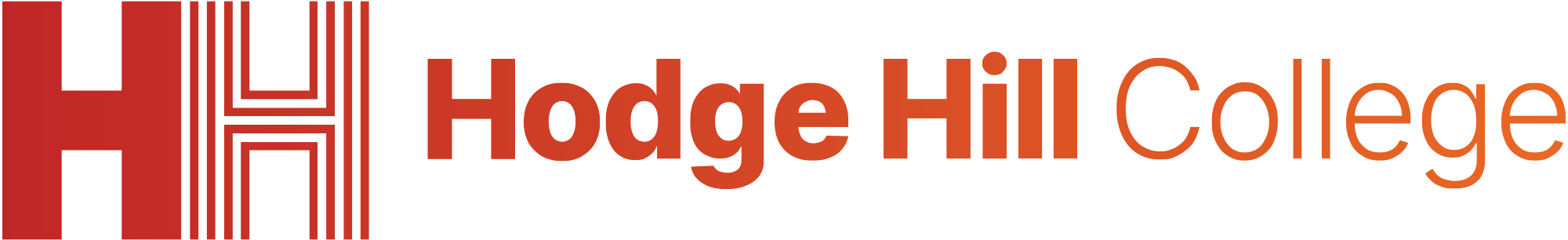 What do these characteristics look like and sound like?
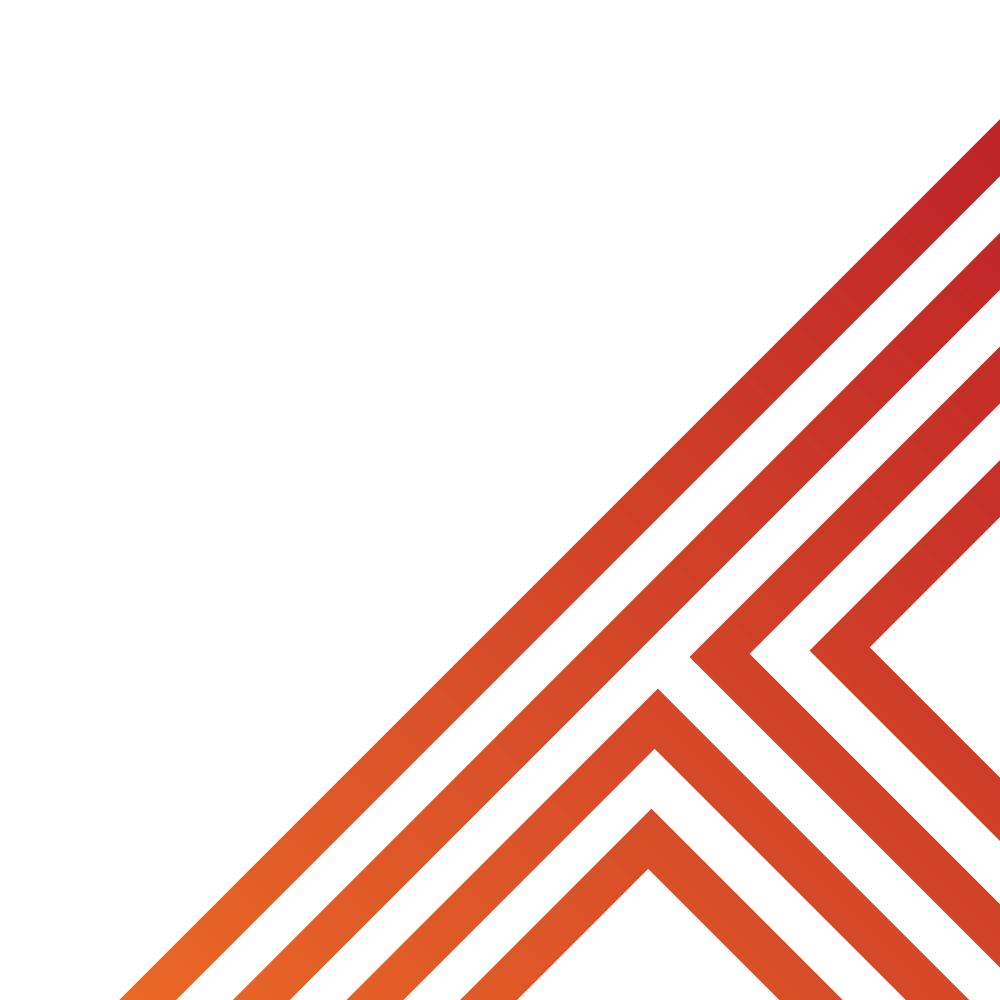 Disrespect looks like…

People not caring what you think and continuing to do things even if you have asked them to stop

Disrespect sounds like…

“I don’t care what you think”
“what does it matter to you anyway? Who are you?”
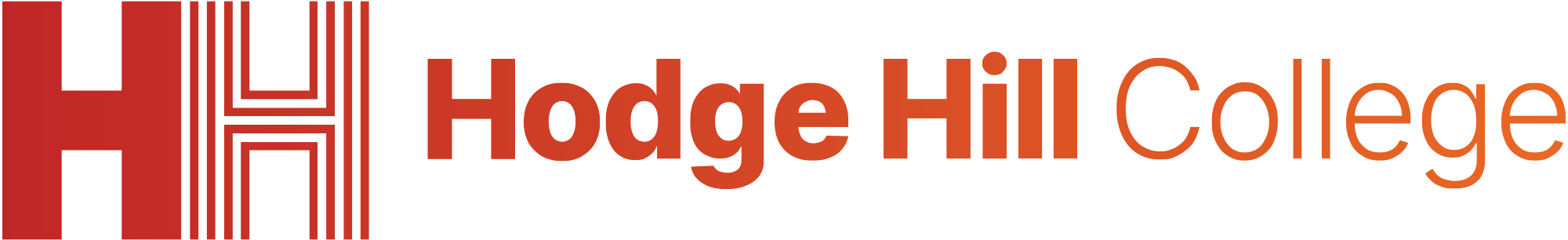 What do these characteristics look like and sound like?
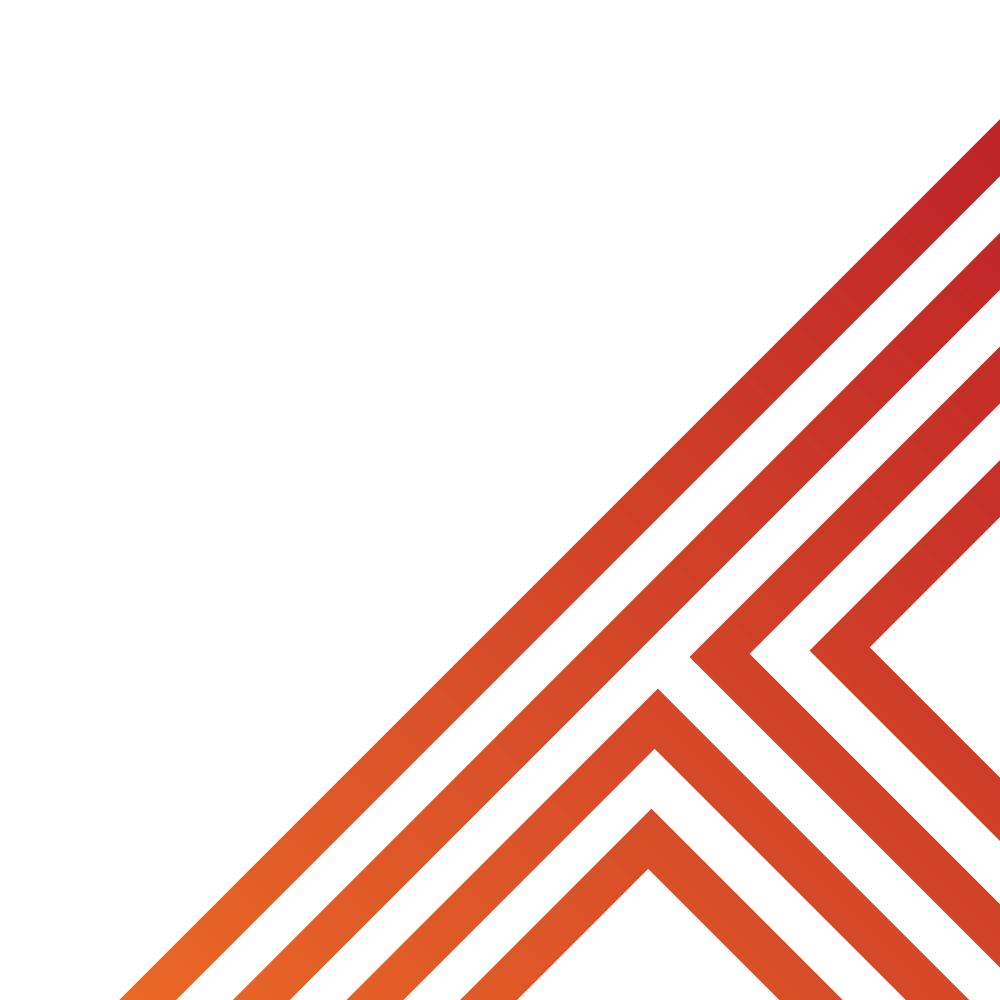 Control looks like…

One person in the relationship making all the decisions without asking for other’s opinions

Control sounds like…

“we are going to do this my way. Your way doesn’t matter”
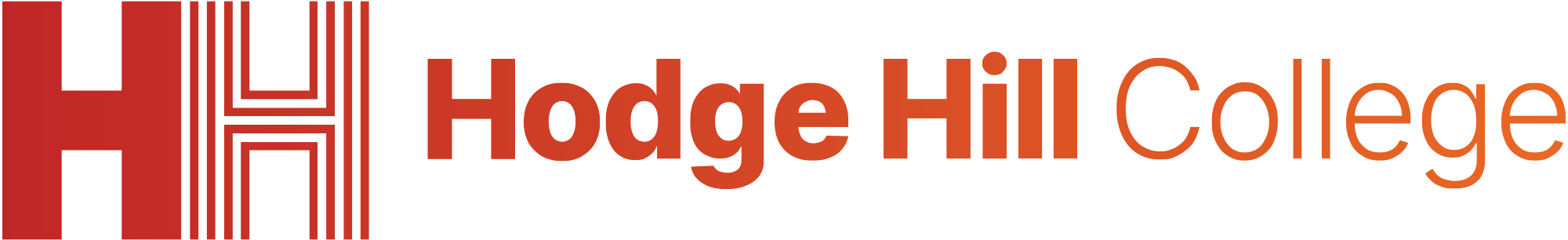 What do these characteristics look like and sound like?
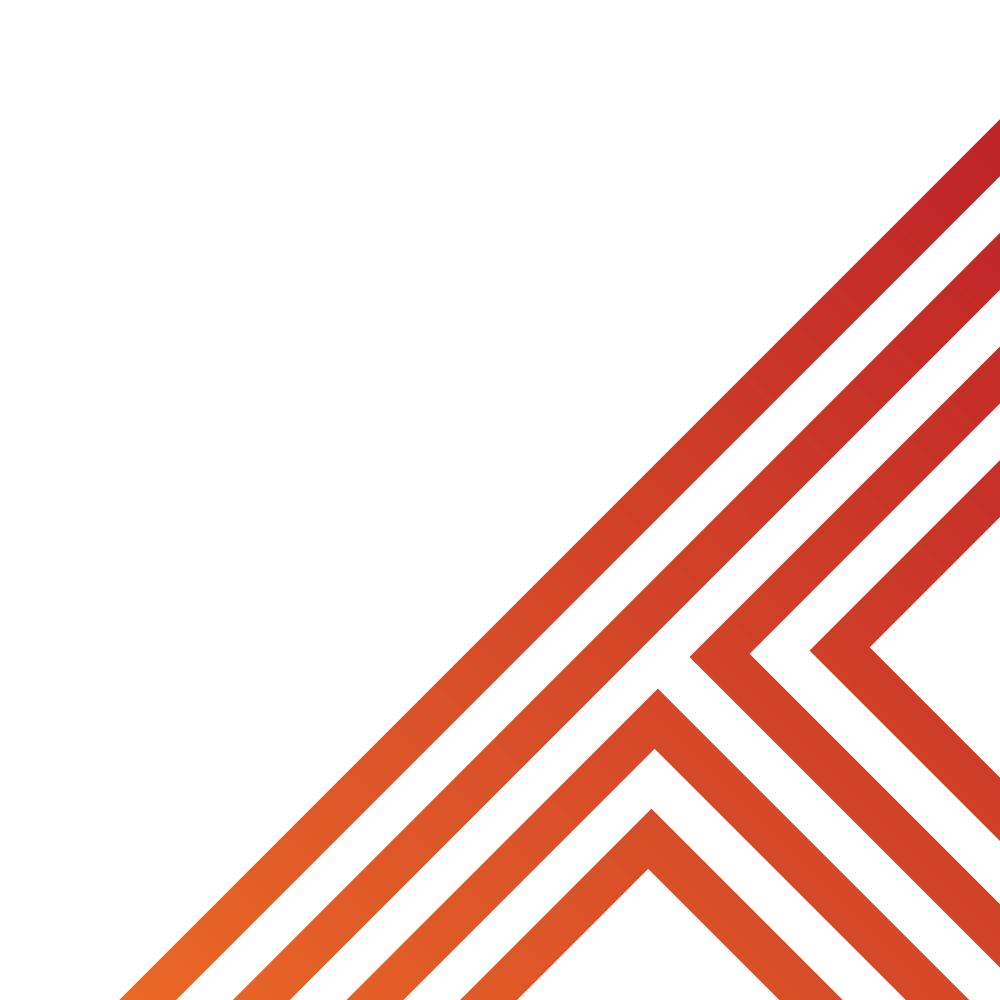 Neglect looks like…

Somebody walking past or away from someone who is crying

Neglect sounds like…

“I didn’t see you there” – even if it clear someone was there
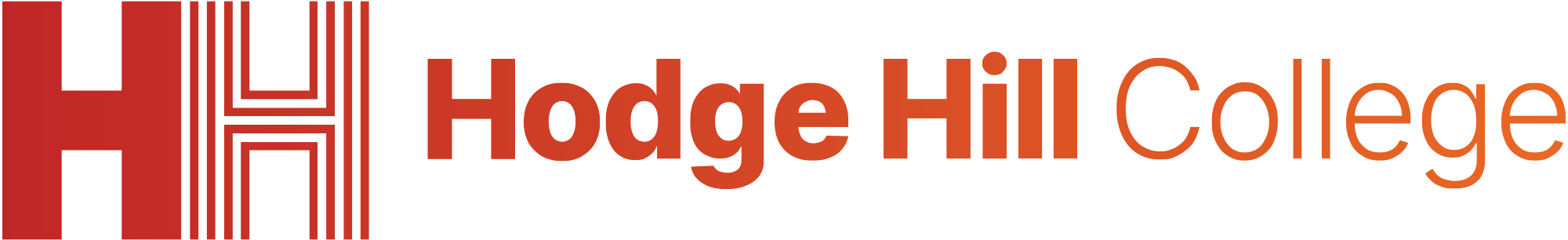 Hinge Questions – whiteboard activity
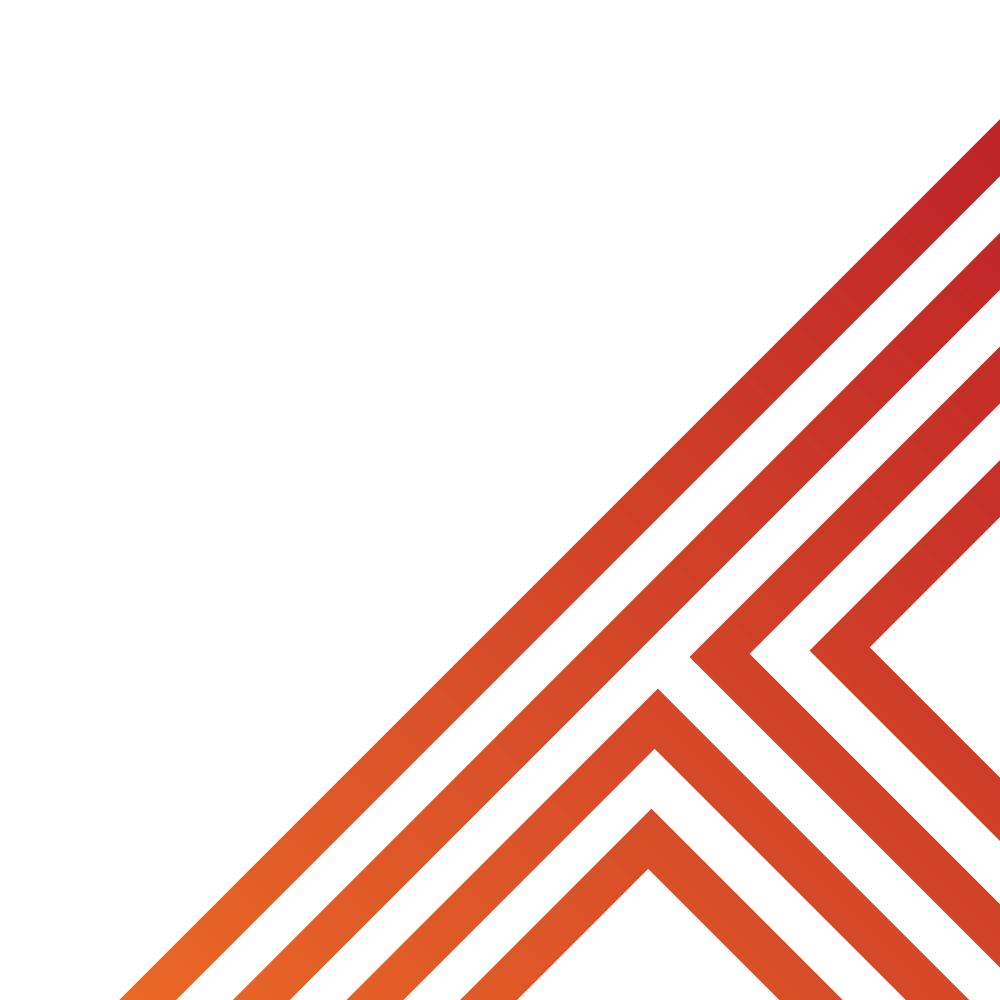 3
Rules!

I will ask the question and give you some thinking time. (no more than 10 seconds)

Write the answer and turn your whiteboard over so nobody can see it.

When I am ready I will put on the 3 to 1 counter.

When ‘Show me’ appears on the board you must hold up your whiteboard (even if you don’t know the answer and there is nothing on your board)
2
1
Show me! 
(even if your whiteboard is blank)
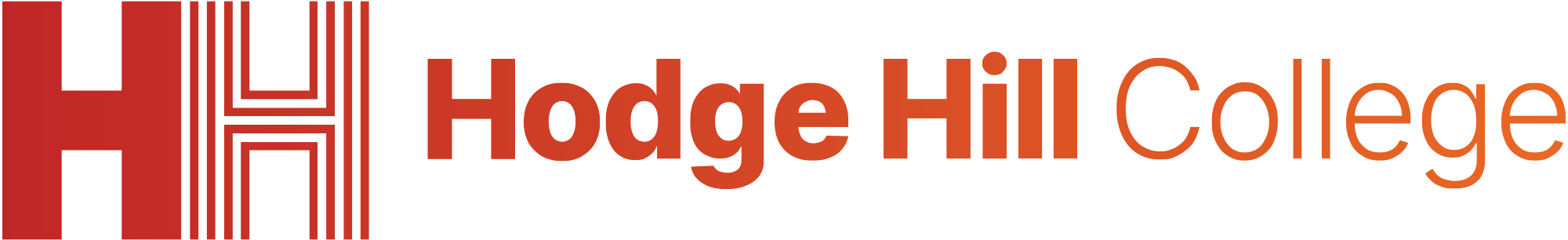 Hinge Questions – whiteboard activity
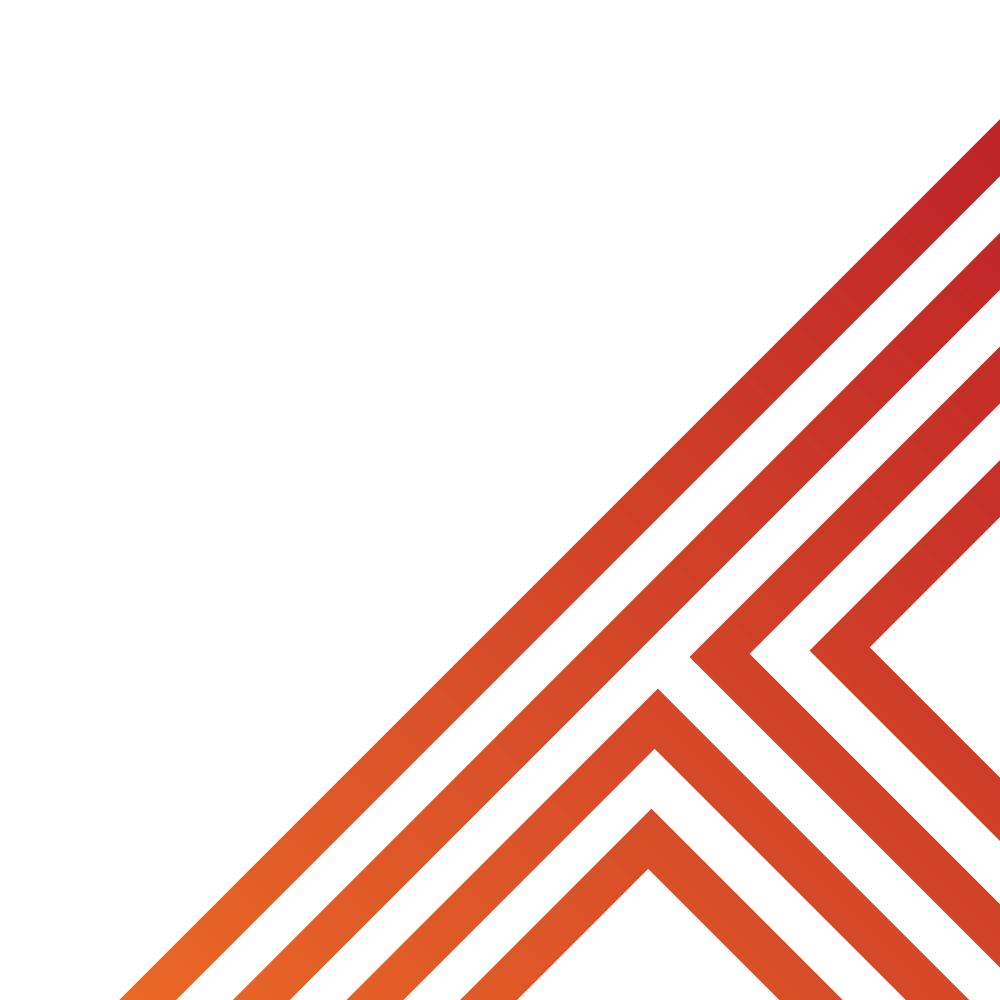 What characteristics of an unhealthy relationship is being described?

“When a person consistently fails to notice or respond to their partners emotions or feelings”

A – control

B – disrespect

C - neglect
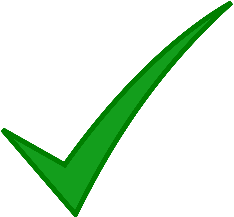 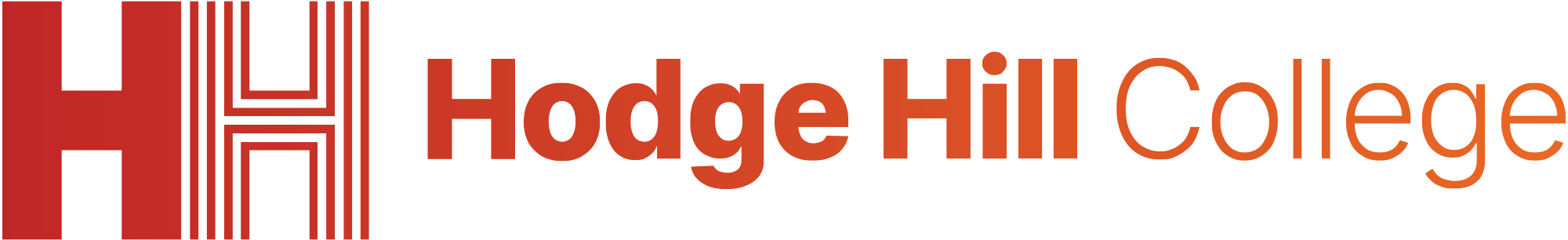 Hinge Questions – whiteboard activity
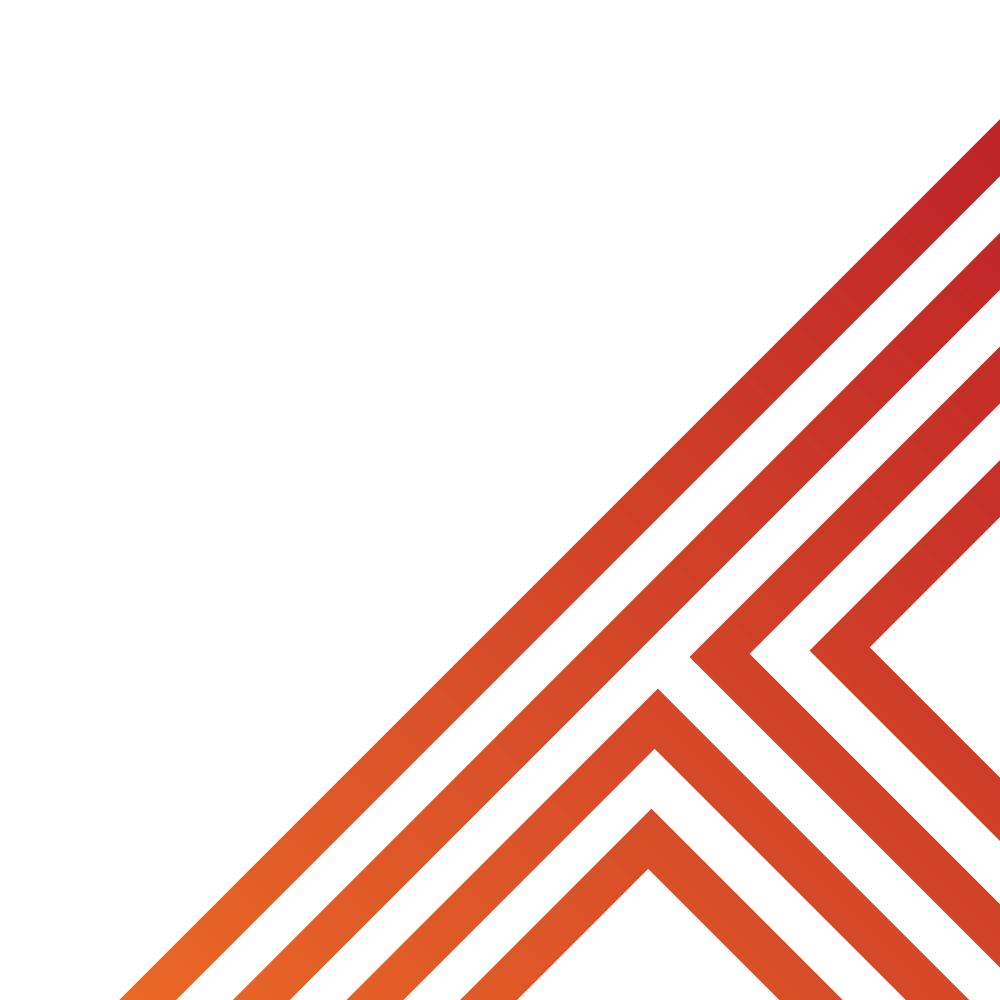 What characteristics of an unhealthy relationship is being described?

“When a person doesn’t feel valued or equal in the relationship”

A – disrespect

B – neglect

C - control
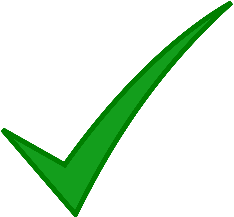 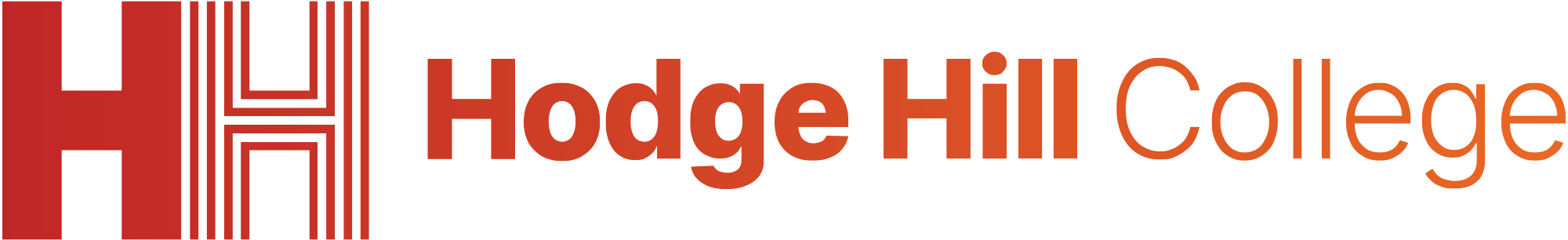 Hinge Questions – whiteboard activity
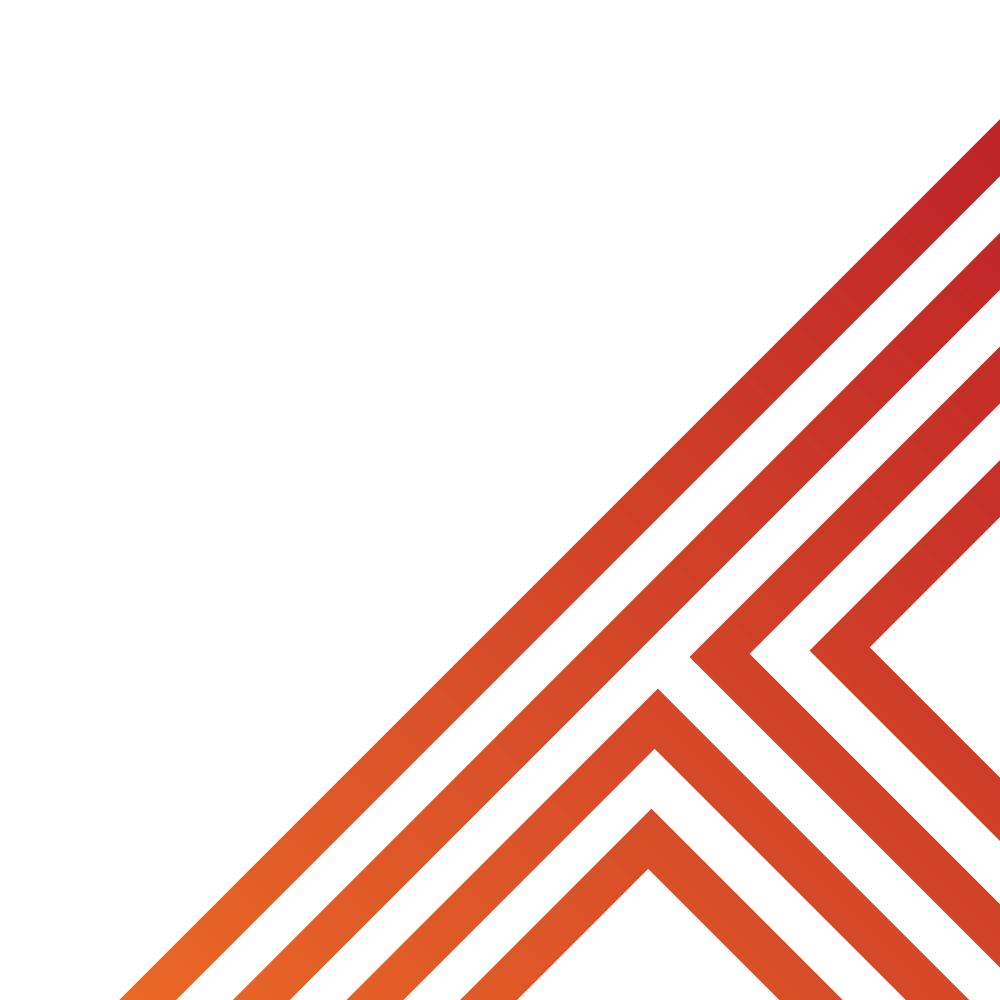 What characteristics of an unhealthy relationship is being described?

“When one person dominates the other person in the relationship to get their own way”

A – neglect

B – control

C - disrespect
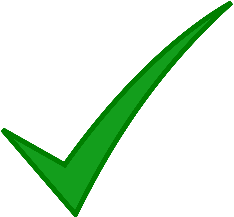 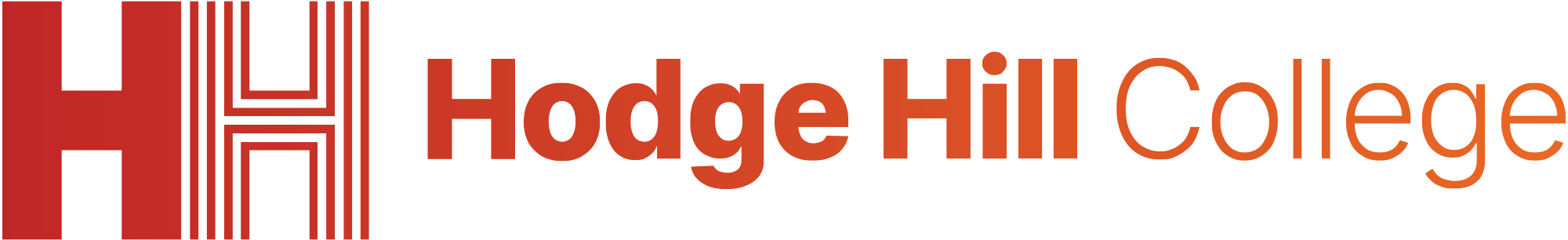 Hinge Questions – whiteboard activity
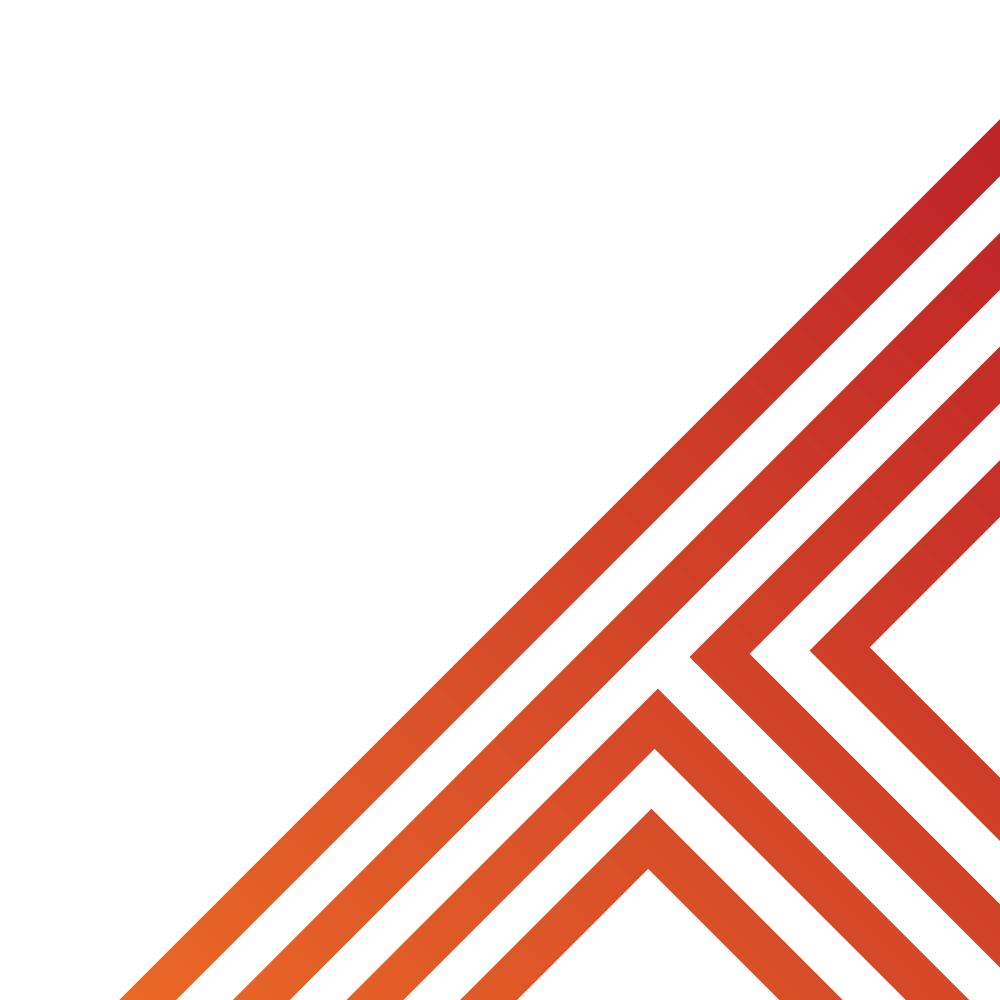 What does disrespect sound like?

A – “I didn’t see you there” 

B – “We are going to do things my way”

C – “I don’t care what you think”
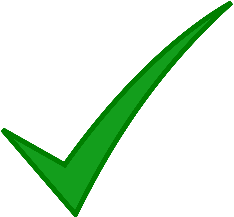 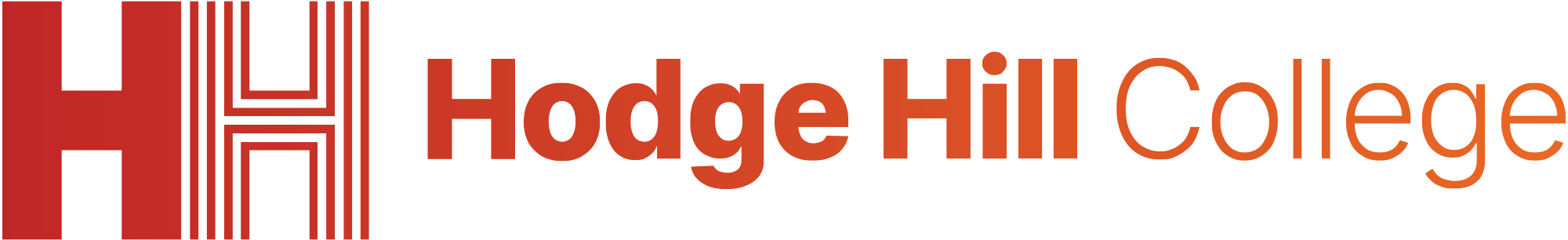 Hinge Questions – whiteboard activity
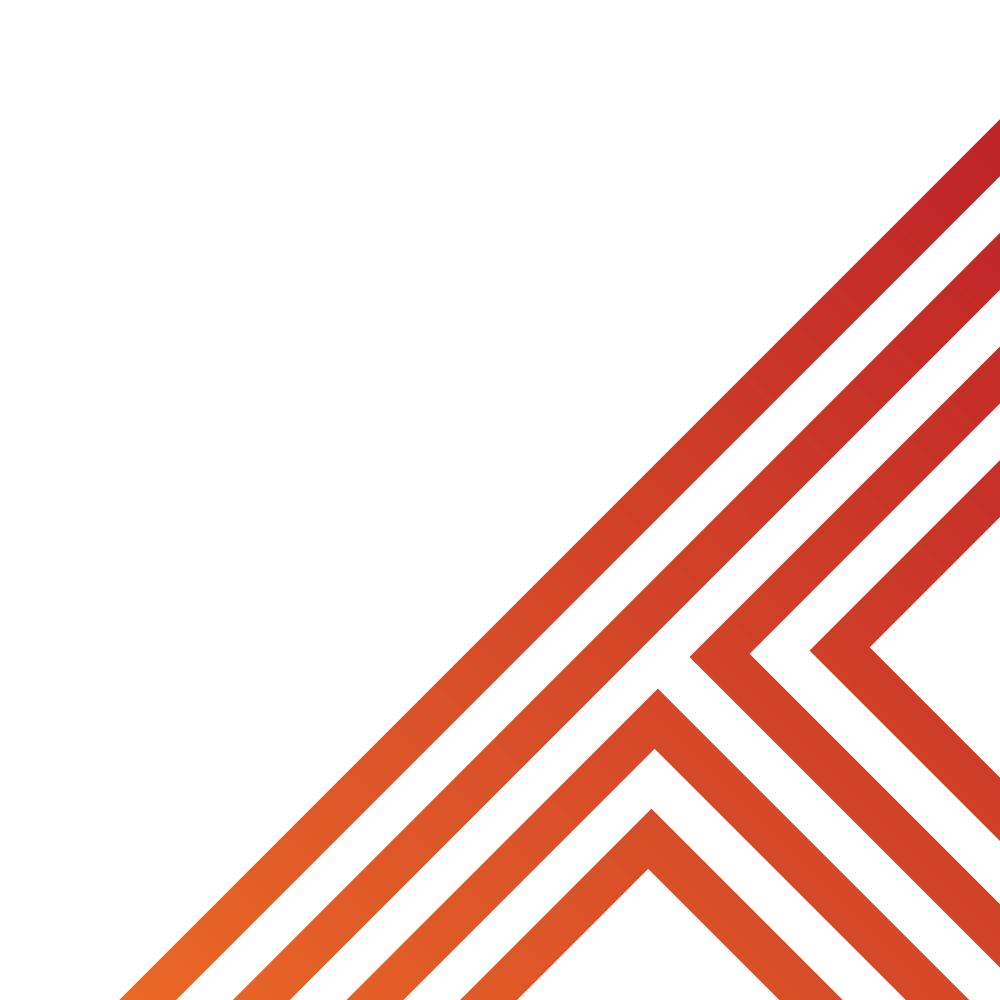 What does control look like?

A – walking past or away from someone who is crying 

B – one person always making the decisions

C – people not caring what you think and continuing to do things even if they have been asked to stop
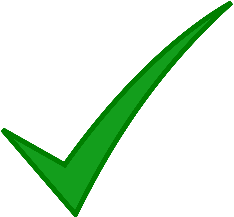 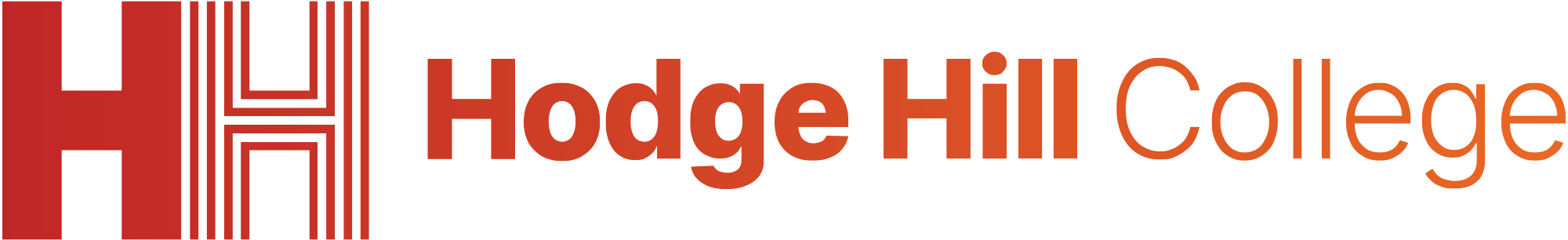 Hinge Questions – whiteboard activity
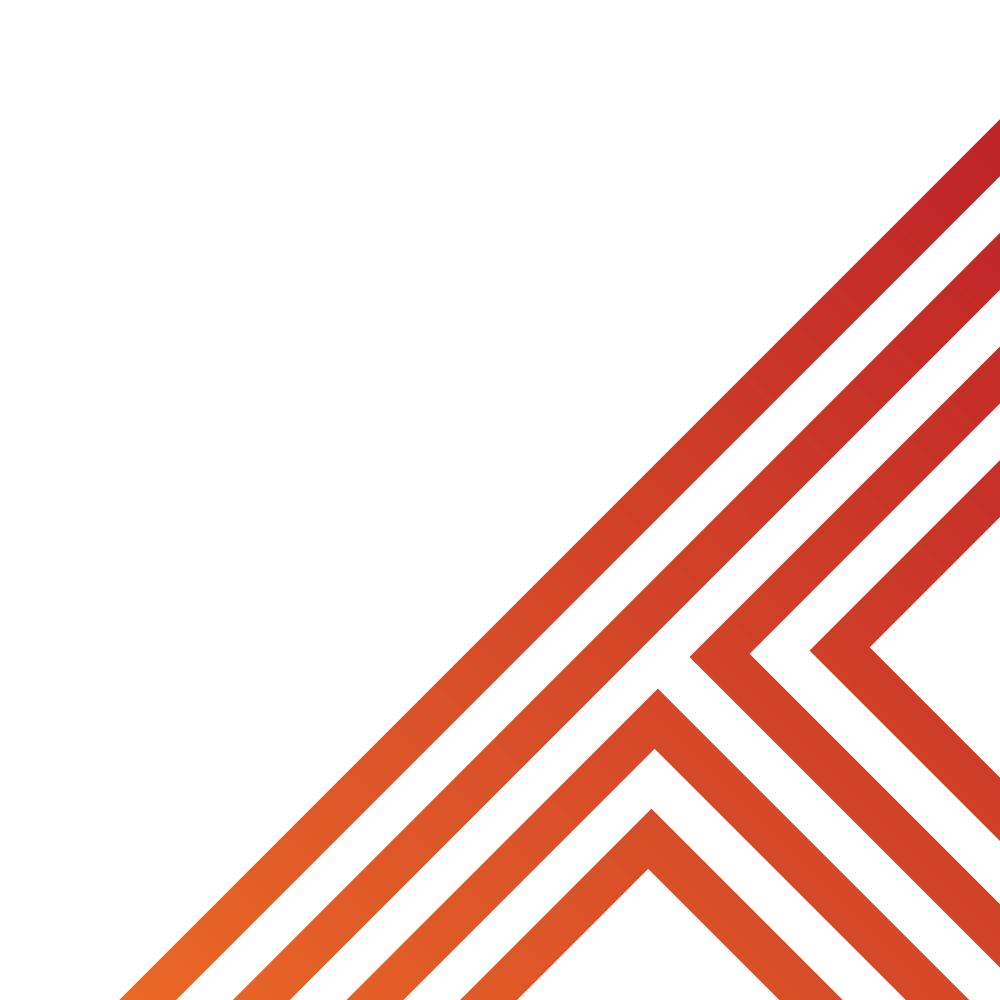 What does neglect look like?

A – one person always making the decisions

B – people not caring what you think and continuing to do things even if they have been asked to stop

C – walking past or away from someone who is crying
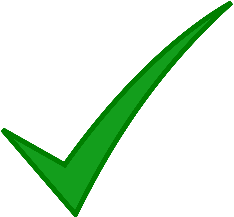 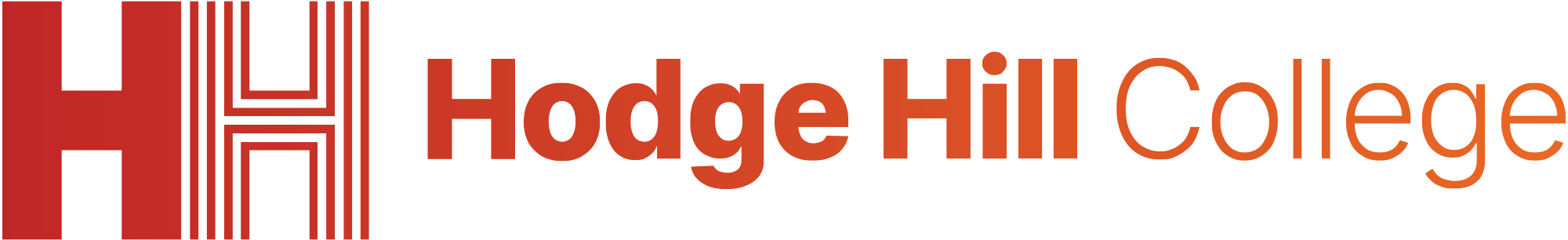 Characteristics of an unhealthy relationship
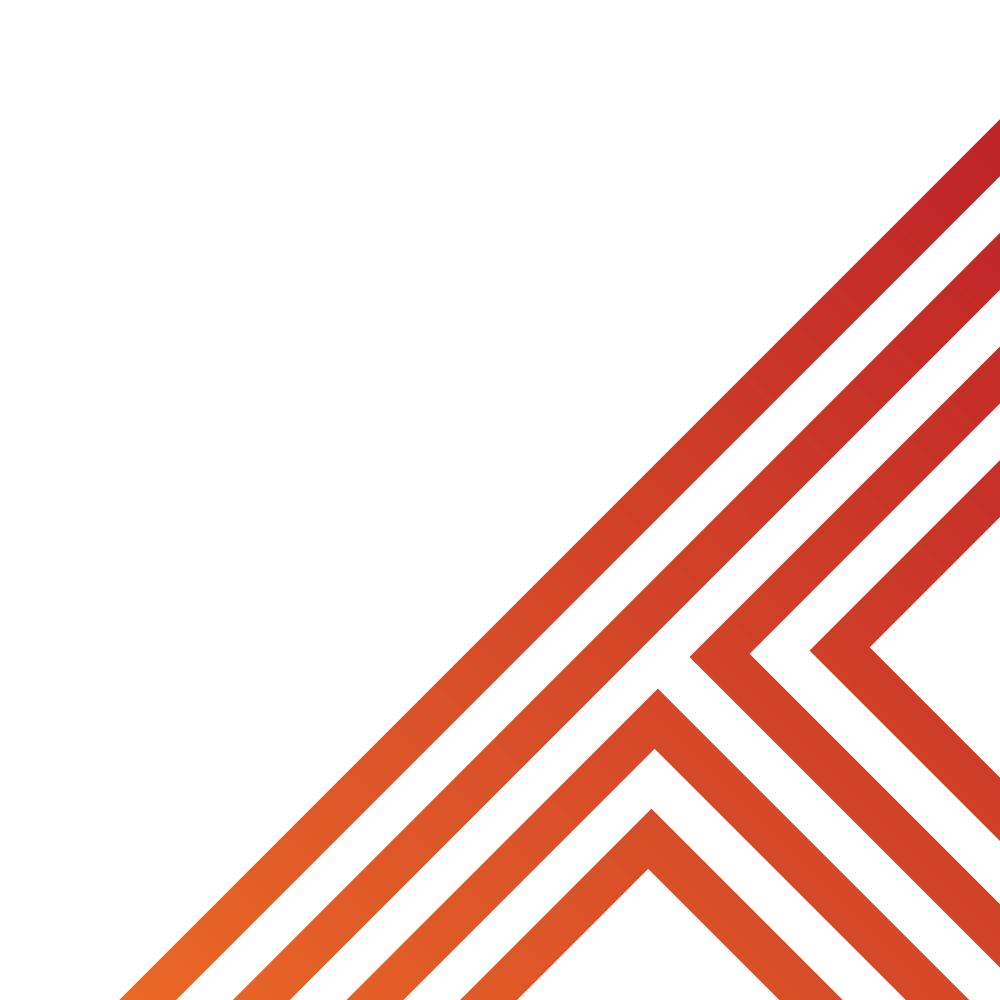 Match each characteristic to its definition. You should write these in your book. You should also write what this look/sounds like
When a person consistently fails to notice or respond to their partners emotions or feelings
Disrespect
When a person doesn’t feel valued or equal in the relationship
Control
Neglect
When one person dominates the other person in the relationship to get their own way
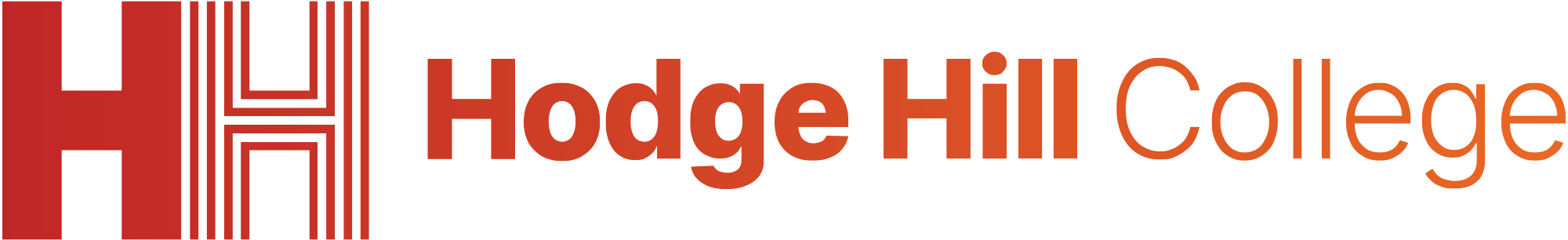 When unhealthy relationships become abusive
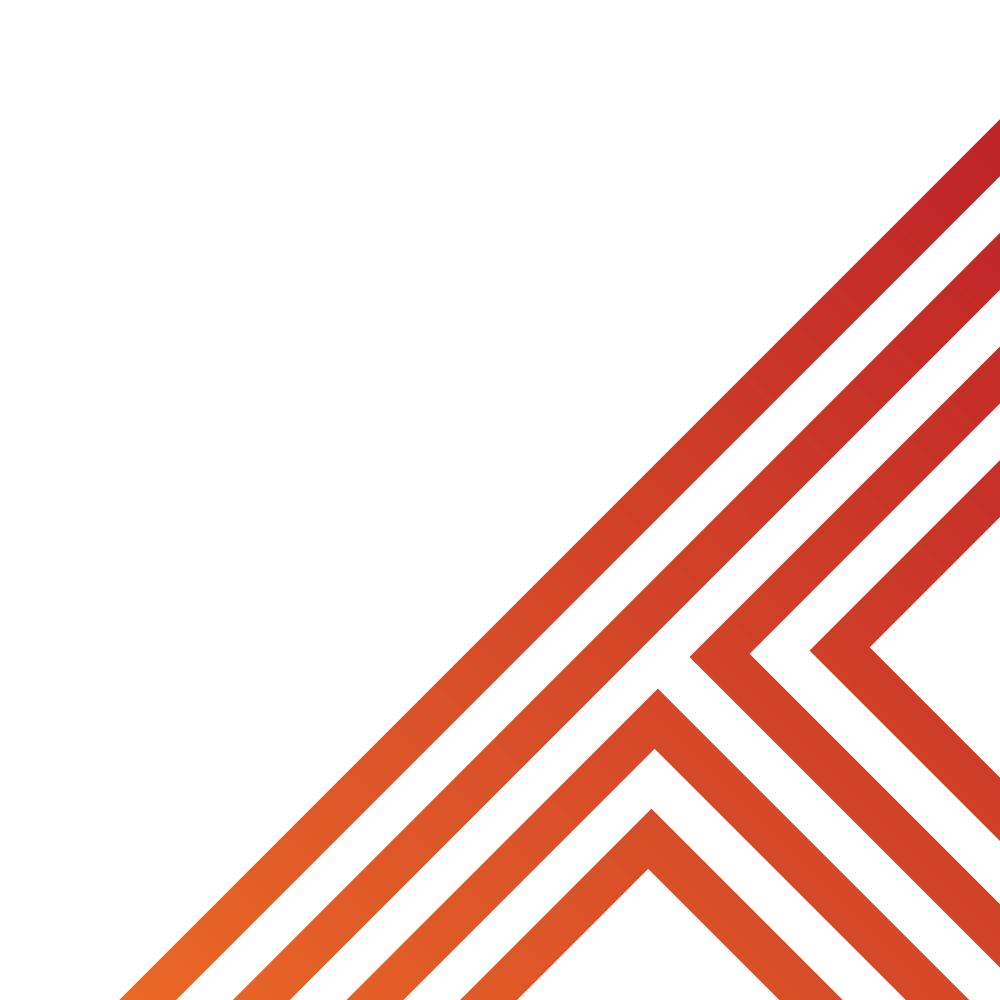 In more serious cases, unhealthy relationships are deemed abusive.

Before looking at the different types of abuse it is important to remember that abuse can happen in any type of relationship we have discussed. Abuse is not limited to romantic relationships
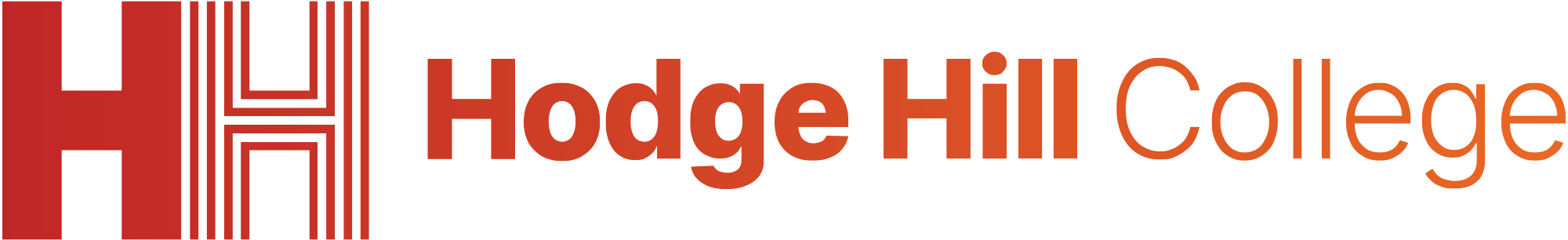 Types of abuse
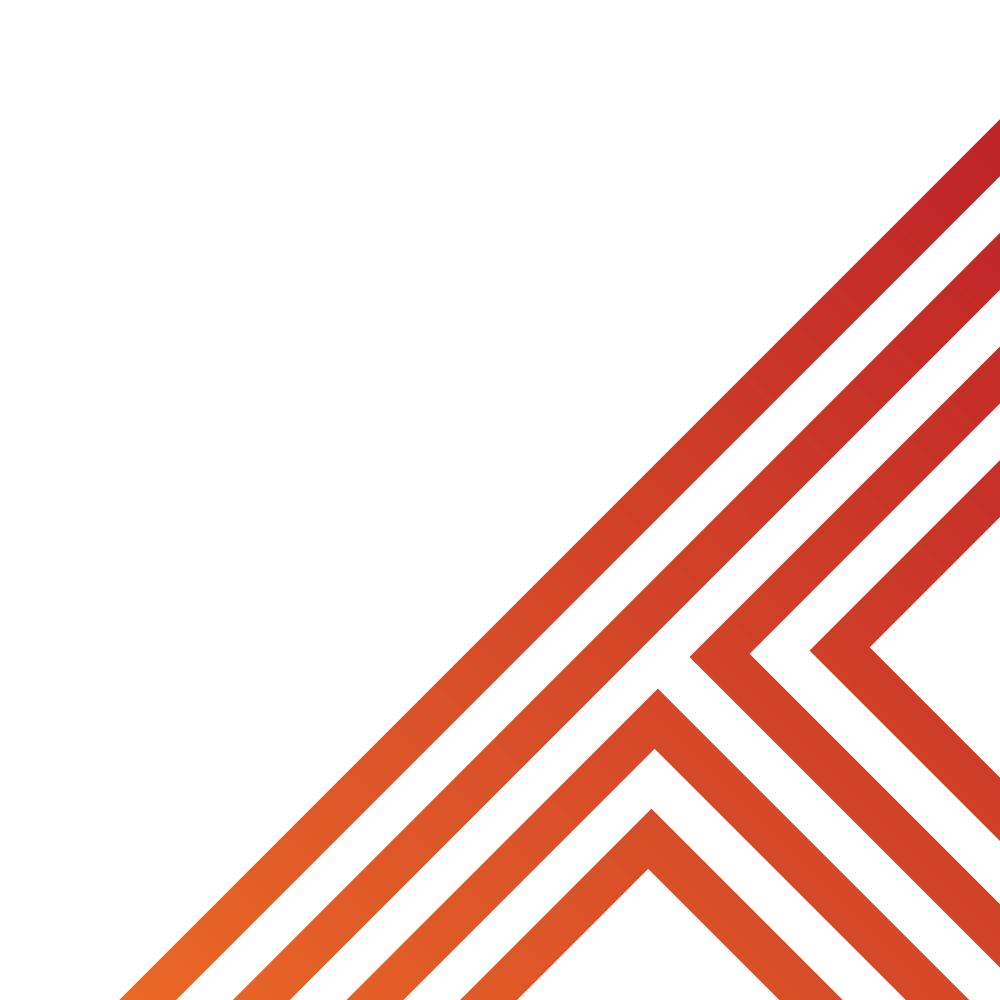 Some examples of abuse are:
Physical
When a person consistently punches, kicks, pushes another person in the relationship
Emotional
When a person makes another person in the relationship feel bad about themselves by consistently saying negative things about them
Sexual
When a person is forced to take part in sexual activities despite not wanting to
Financial
When a person limits the amount of money another has or consistently takes money away from others
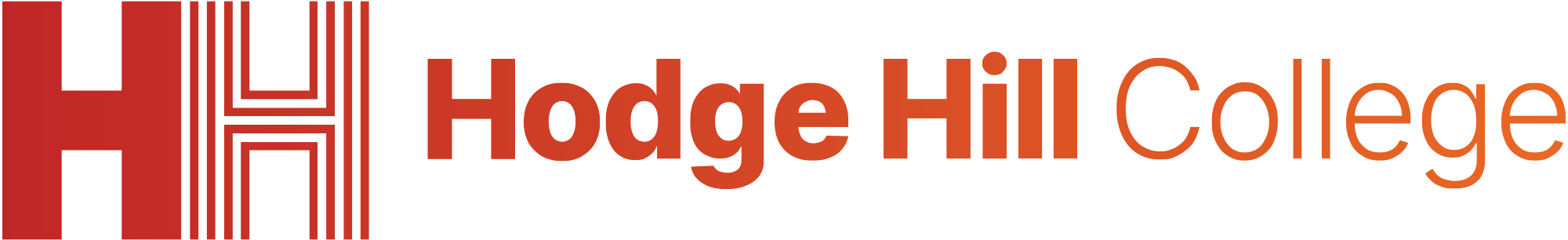 Hinge Questions – whiteboard activity
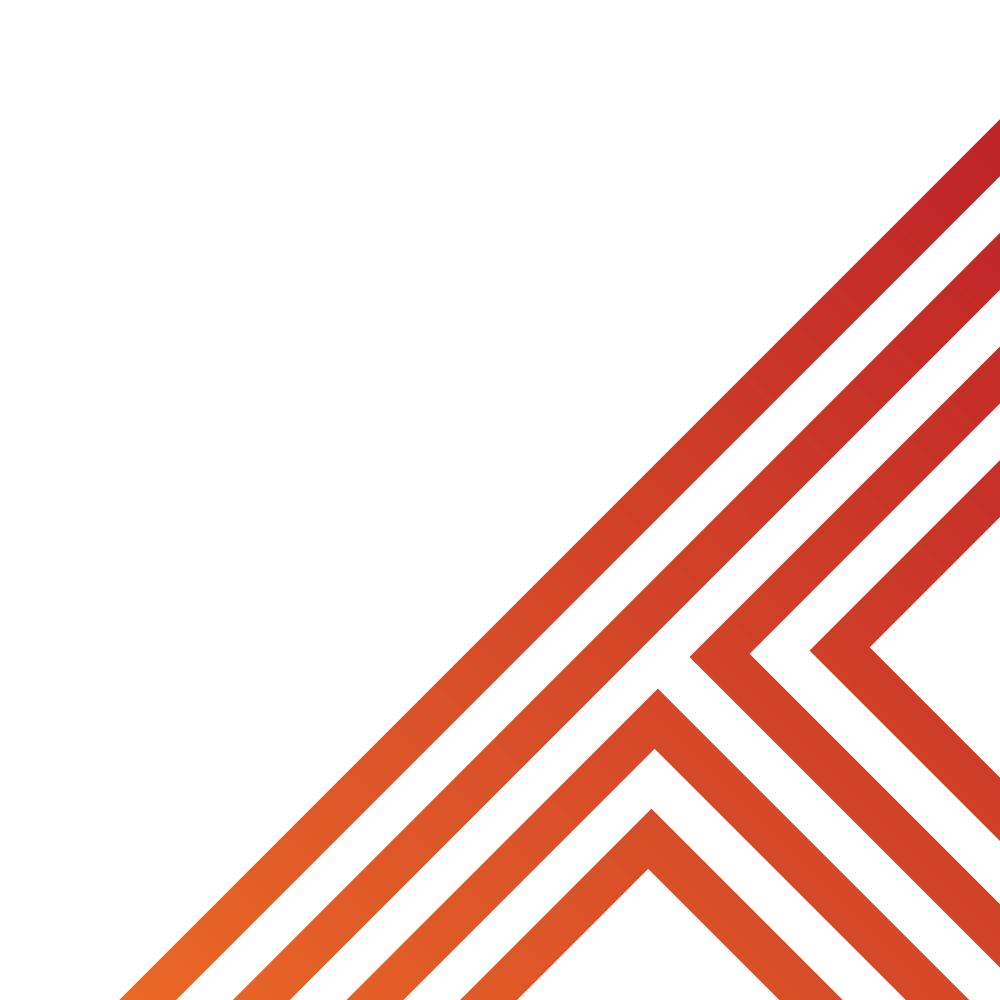 3
Rules!

I will ask the question and give you some thinking time. (no more than 10 seconds)

Write the answer and turn your whiteboard over so nobody can see it.

When I am ready I will put on the 3 to 1 counter.

When ‘Show me’ appears on the board you must hold up your whiteboard (even if you don’t know the answer and there is nothing on your board)
2
1
Show me! 
(even if your whiteboard is blank)
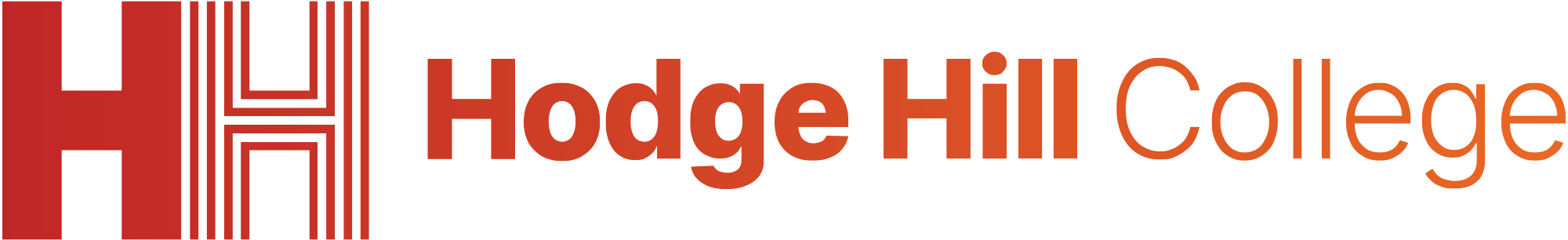 Hinge Questions – whiteboard activity
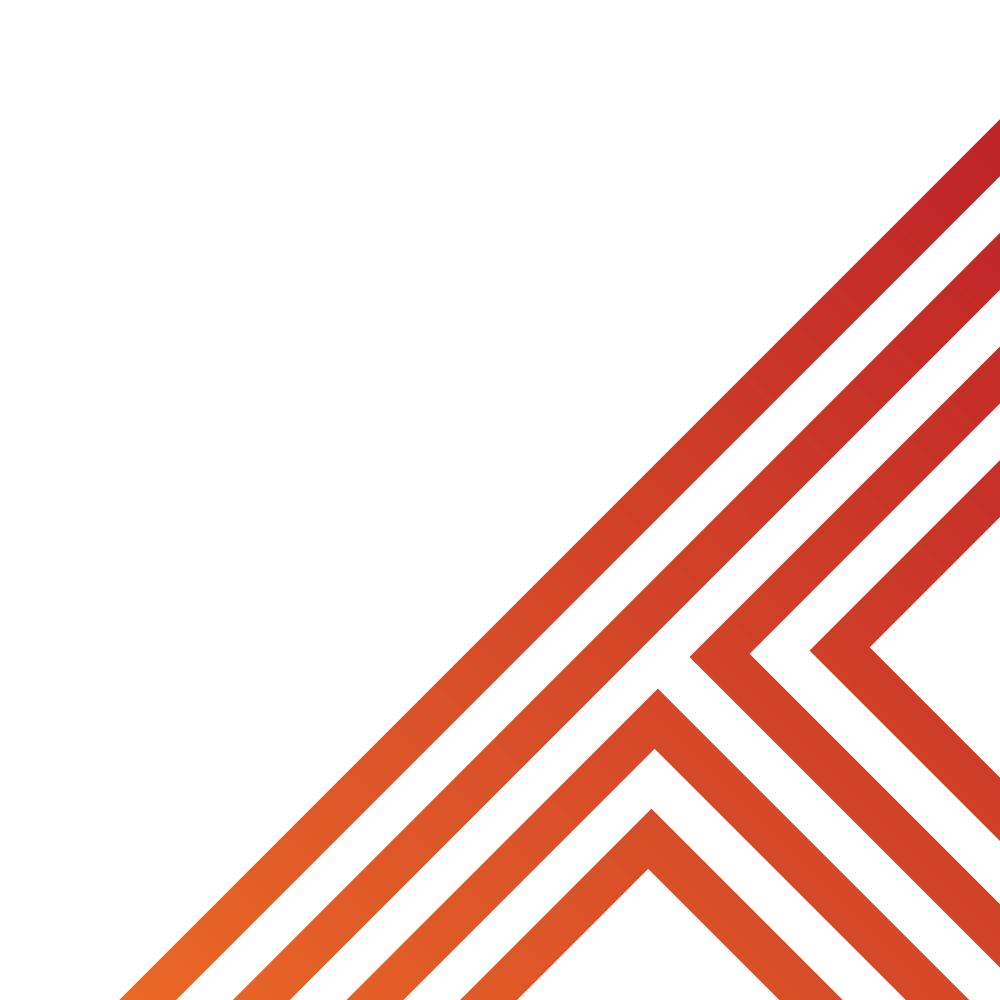 What type of abuse is being described?

“When a person is forced to take part in sexual activities despite not wanting to”

A – sexual

B – physical

C - emotional
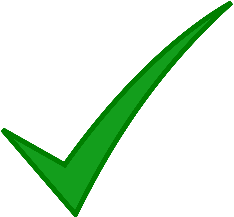 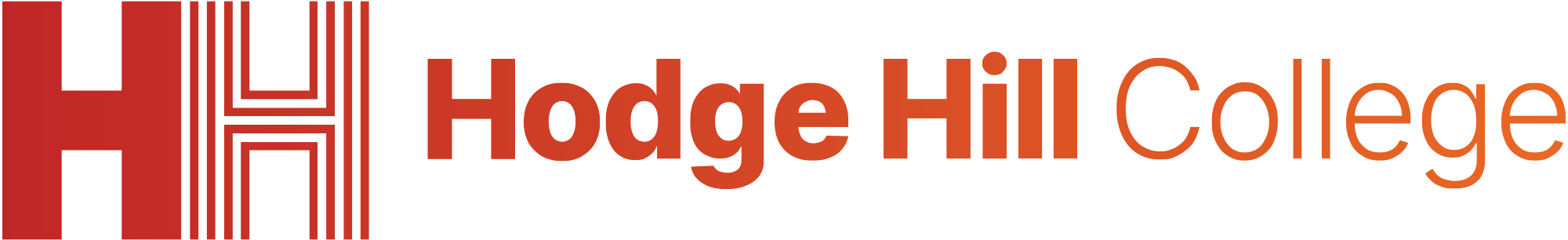 Hinge Questions – whiteboard activity
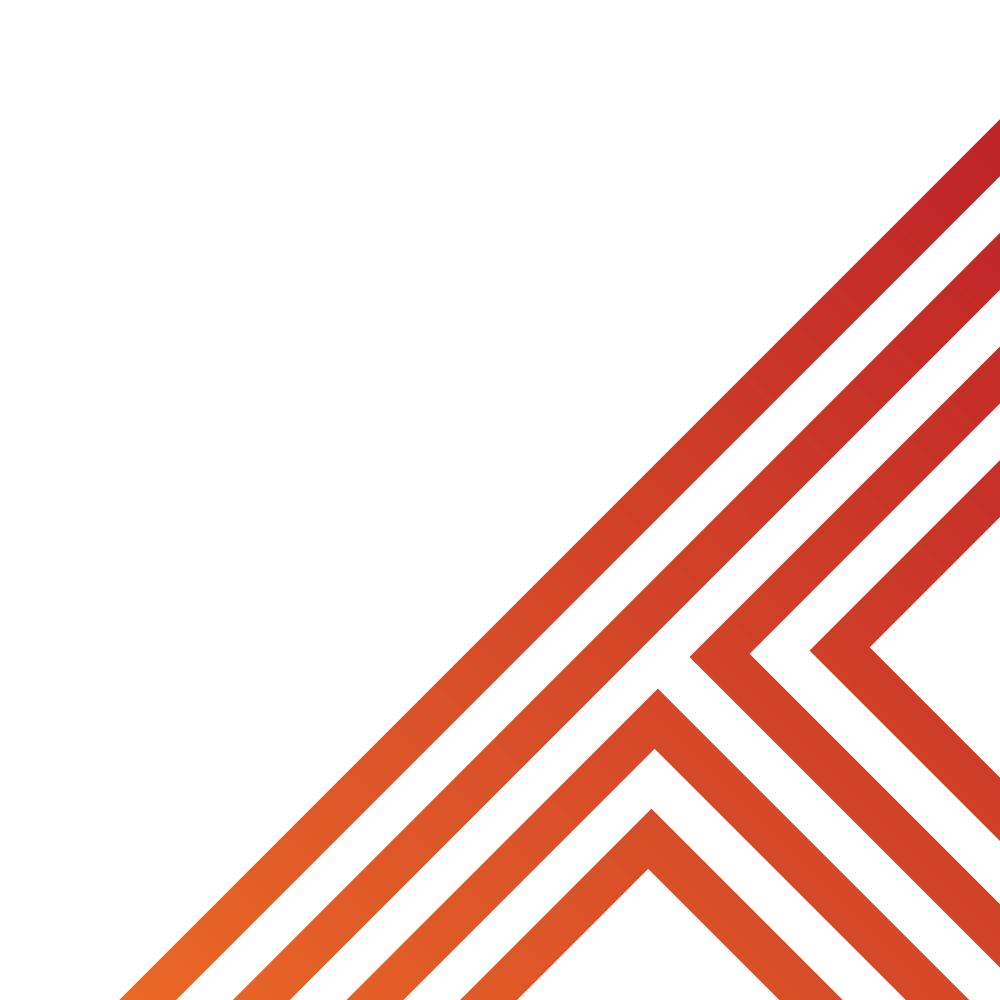 What type of abuse is being described?

“When a person consistently punches, kicks, pushes another person in the relationship “

A – financial

B – emotional

C - physical
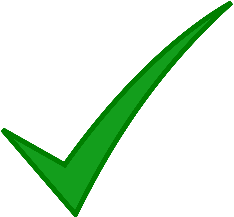 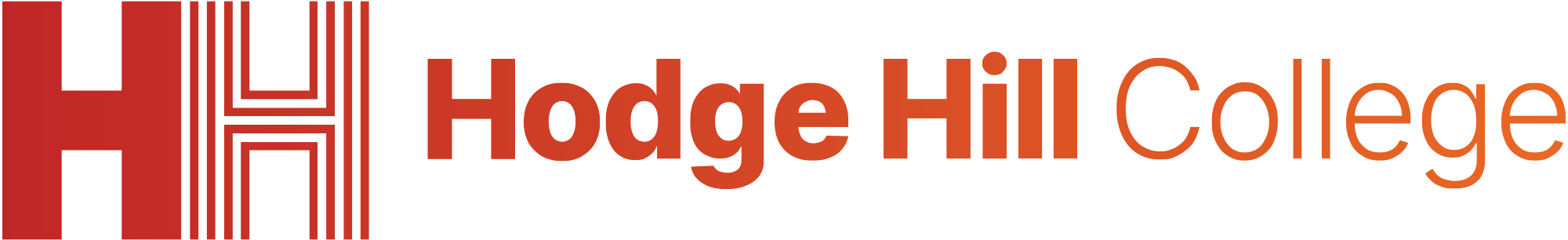 Hinge Questions – whiteboard activity
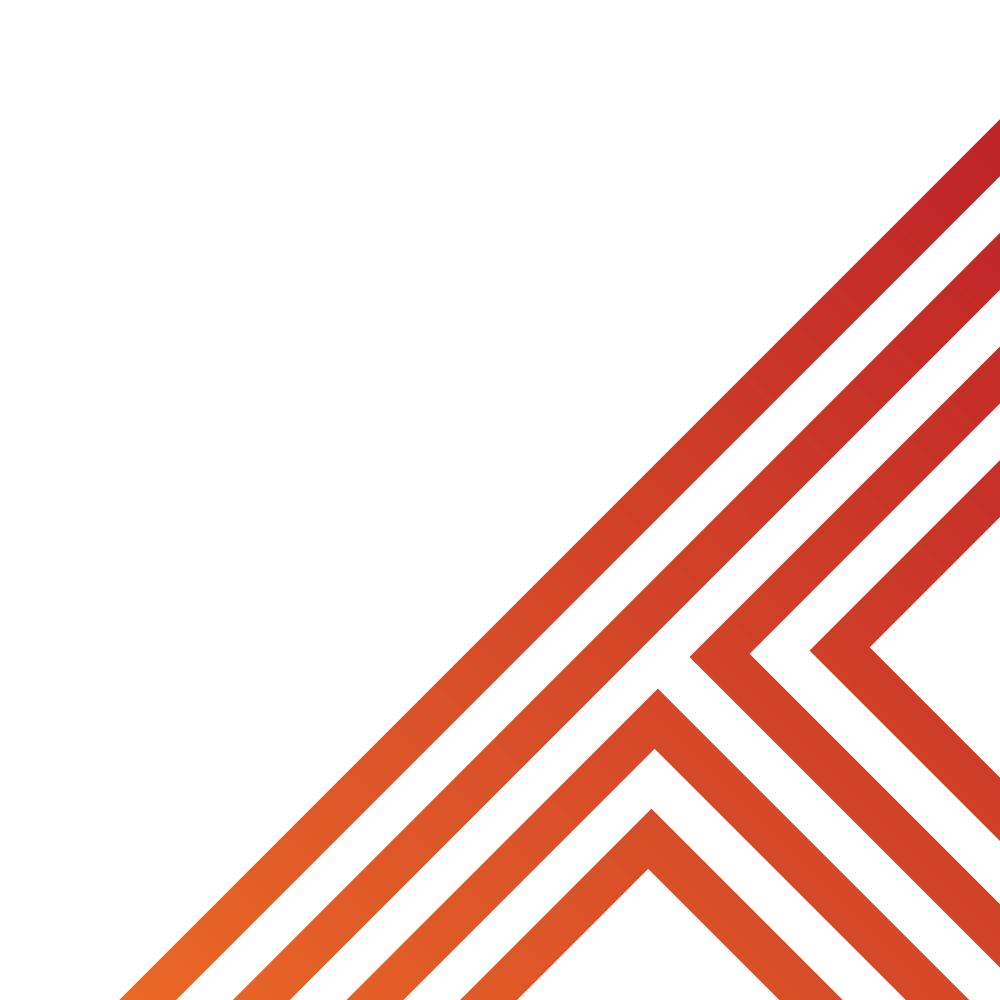 What type of abuse is being described?

“When a person makes another person in the relationship feel bad about themselves by consistently saying negative things about them”

A – Physical

B – emotional

C - Sexual
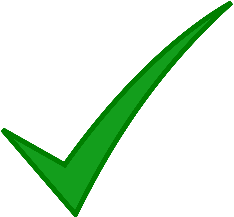 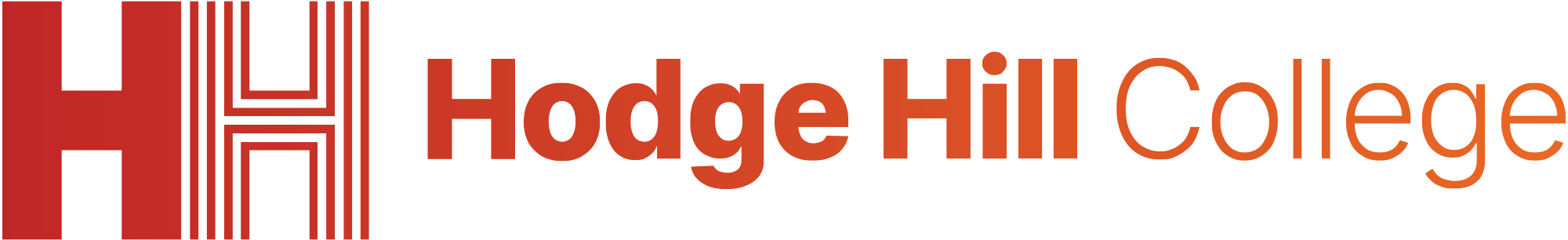 Hinge Questions – whiteboard activity
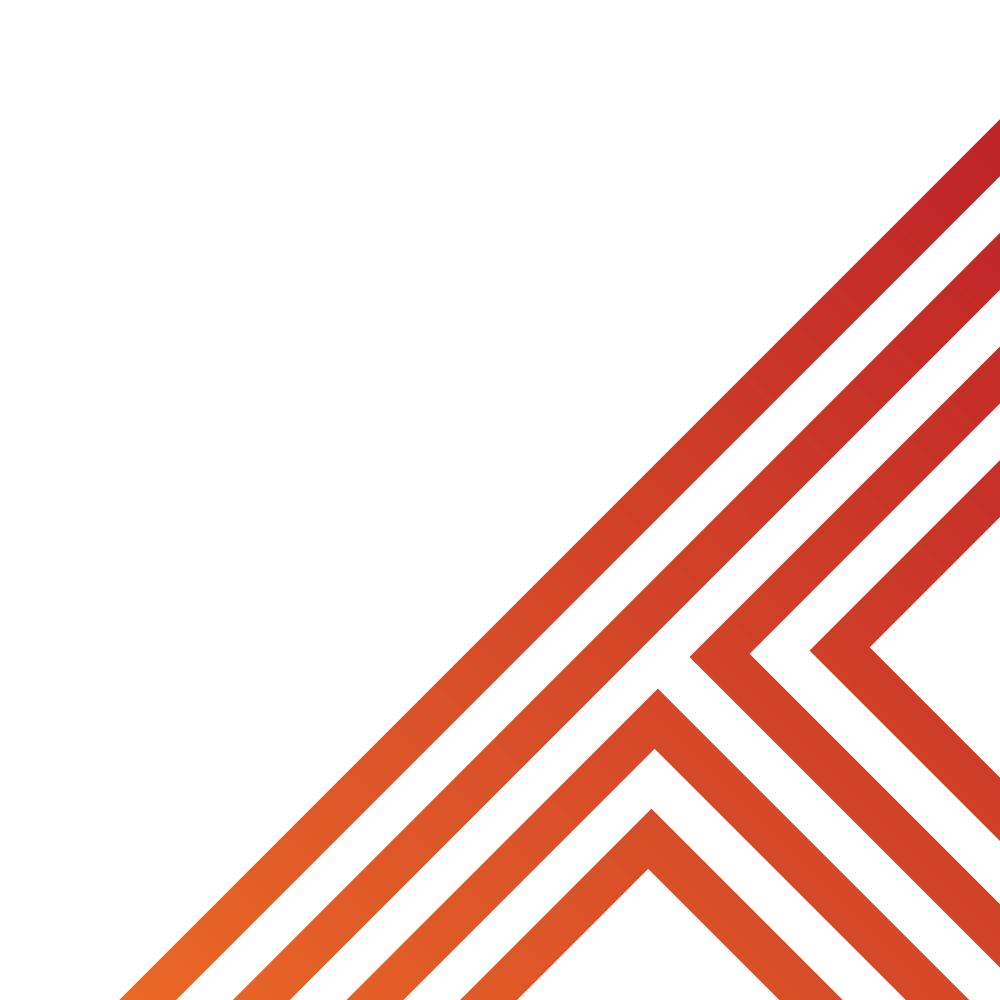 What type of abuse is being described?

“When a person makes another person in the relationship feel bad about themselves by consistently saying negative things about them”

A – Physical

B – emotional

C - Sexual
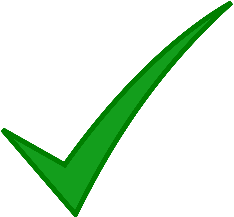 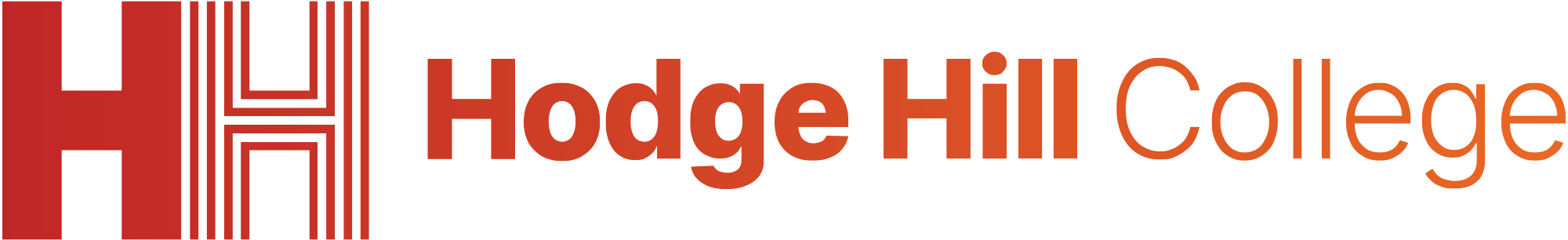 Hinge Questions – whiteboard activity
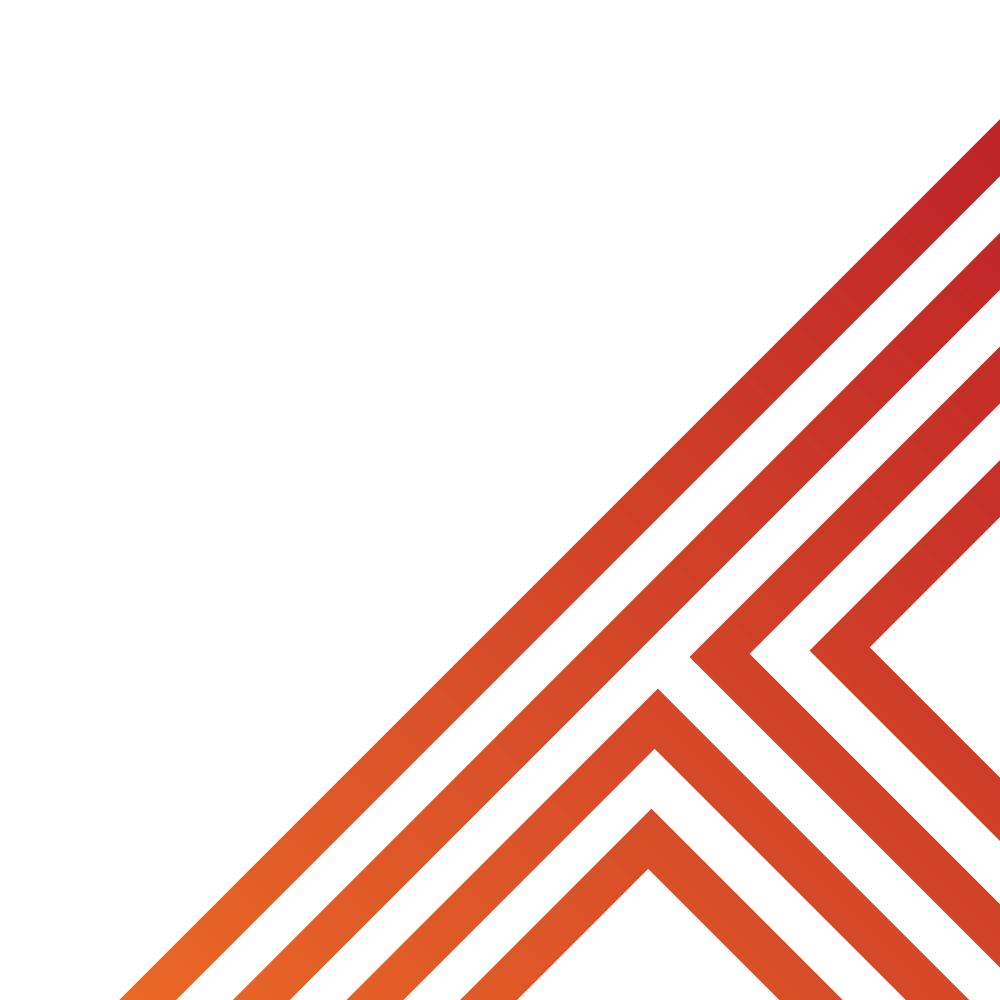 What type of abuse is being described?

“When a person limits the amount of money another has or consistently takes money away from others”

A – Financial

B – physical

C - Sexual
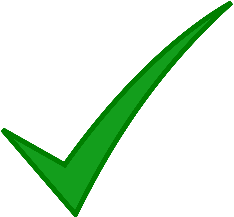 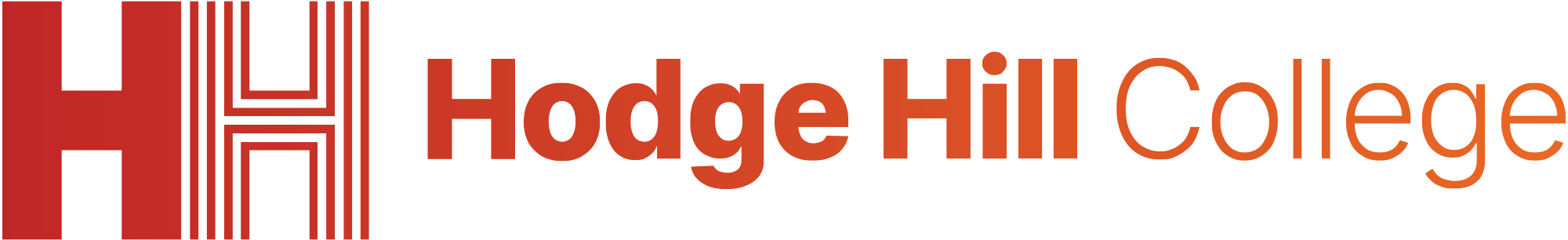 Types of abuse
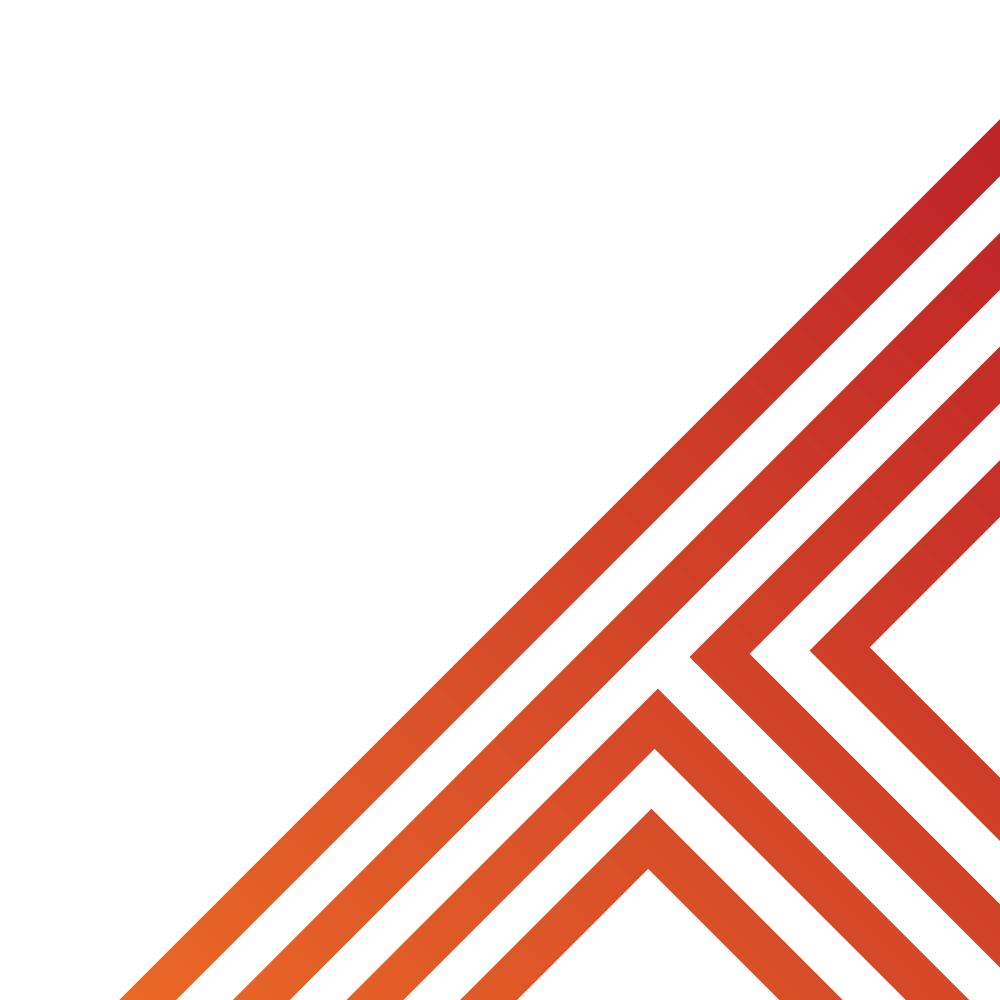 Match the type of abuse to its definition. You should write these in your book.
Physical
When a person limits the amount of money another has or consistently takes money away from others
When a person makes another person in the relationship feel bad about themselves by consistently saying negative things about them
Emotional
Sexual
When a person consistently punches, kicks, pushes another person in the relationship
Financial
When a person is forced to take part in sexual activities despite not wanting to
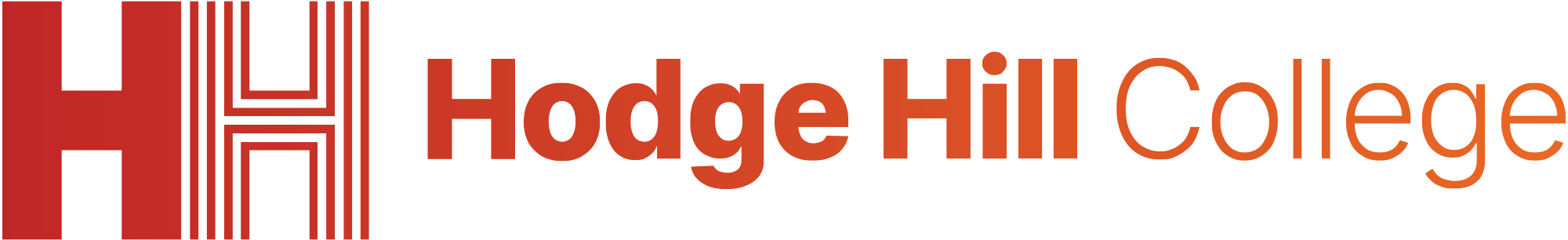 Types of abuse
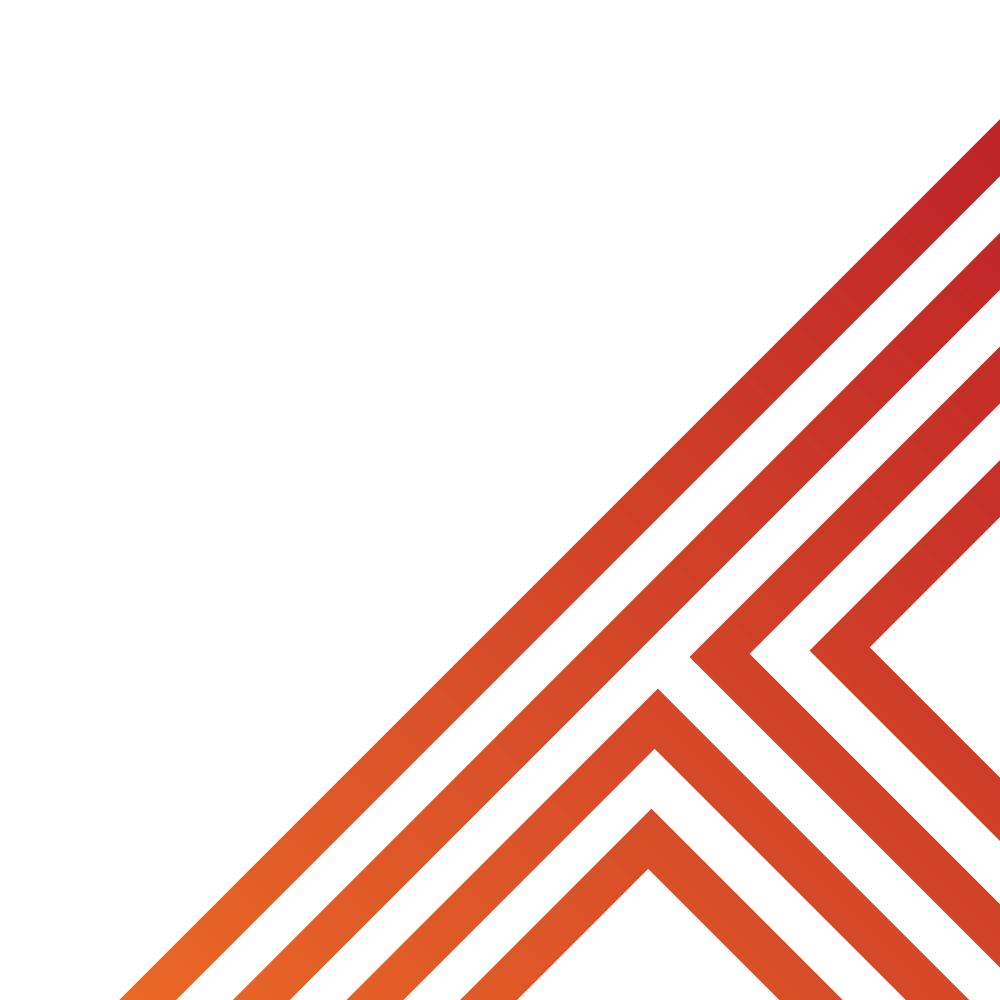 If you need any support about unhealthy relationships or potential abuse, there is support out there for you
Childline.org.uk

Call – 08001111

Email or chat online for support
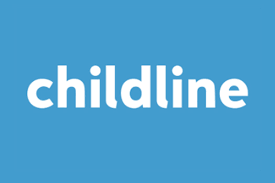 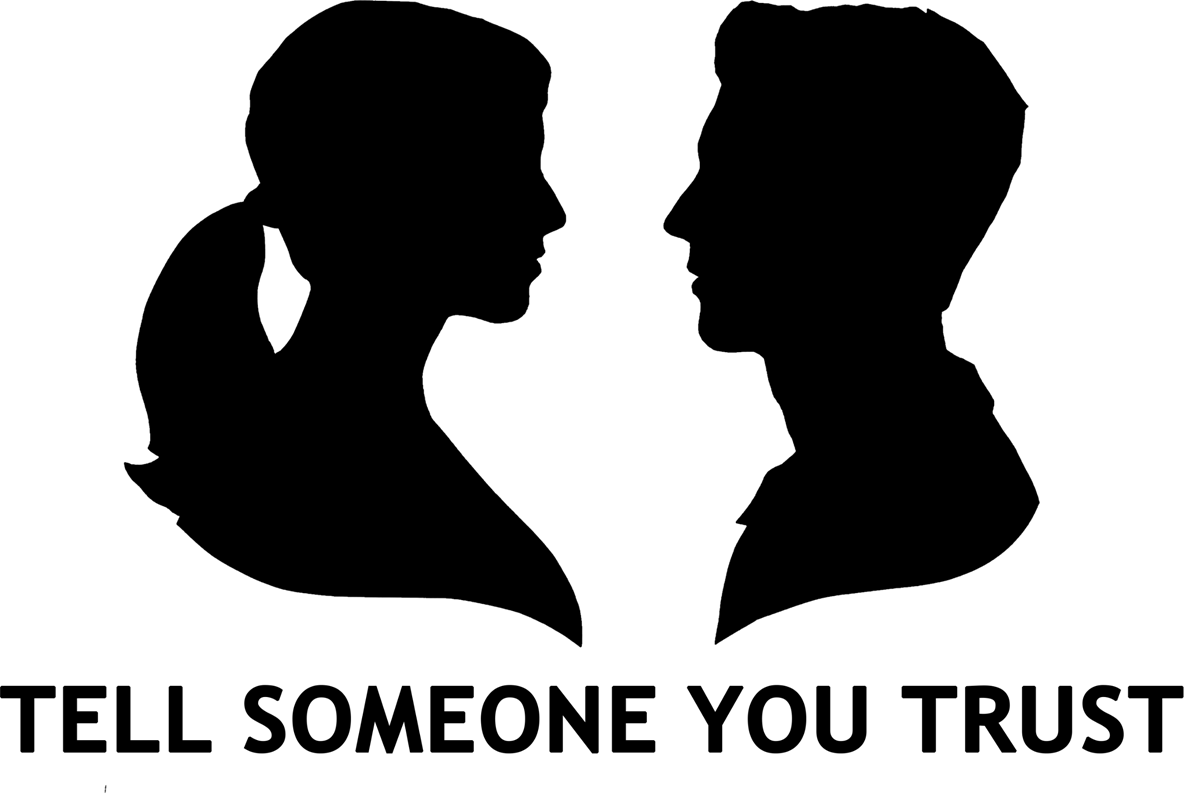 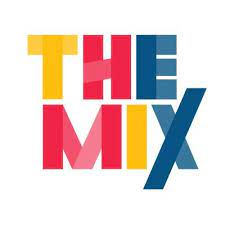 Themix.org.uk

You can email or have one-to-chat online.

There is also a crisis messenger which is available 24/7
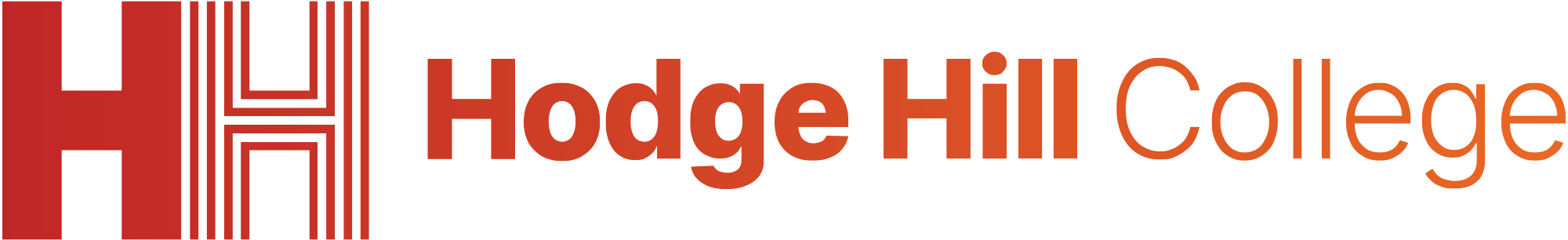 Reflection
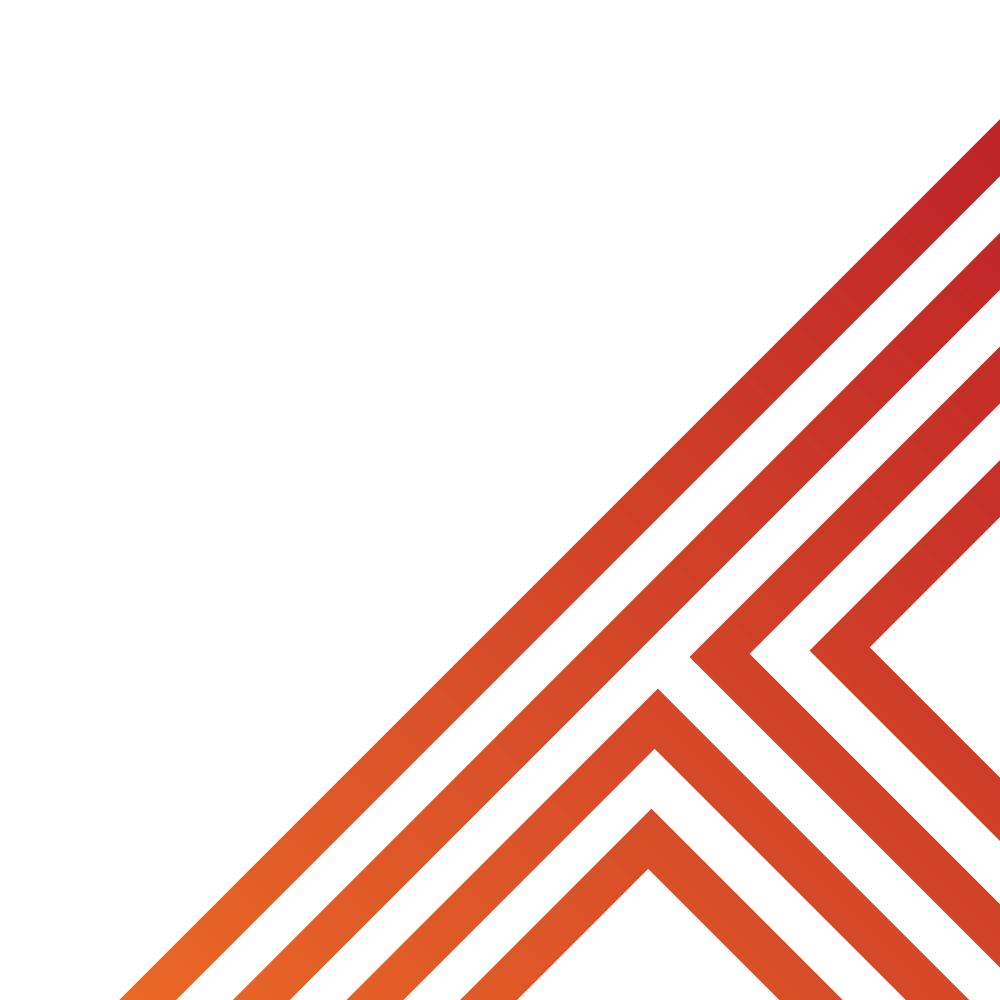 In your books complete the following sentence

One thing I learnt about unhealthy relationships is…

A type of abuse I can now describe is….

This type of abuse is when…
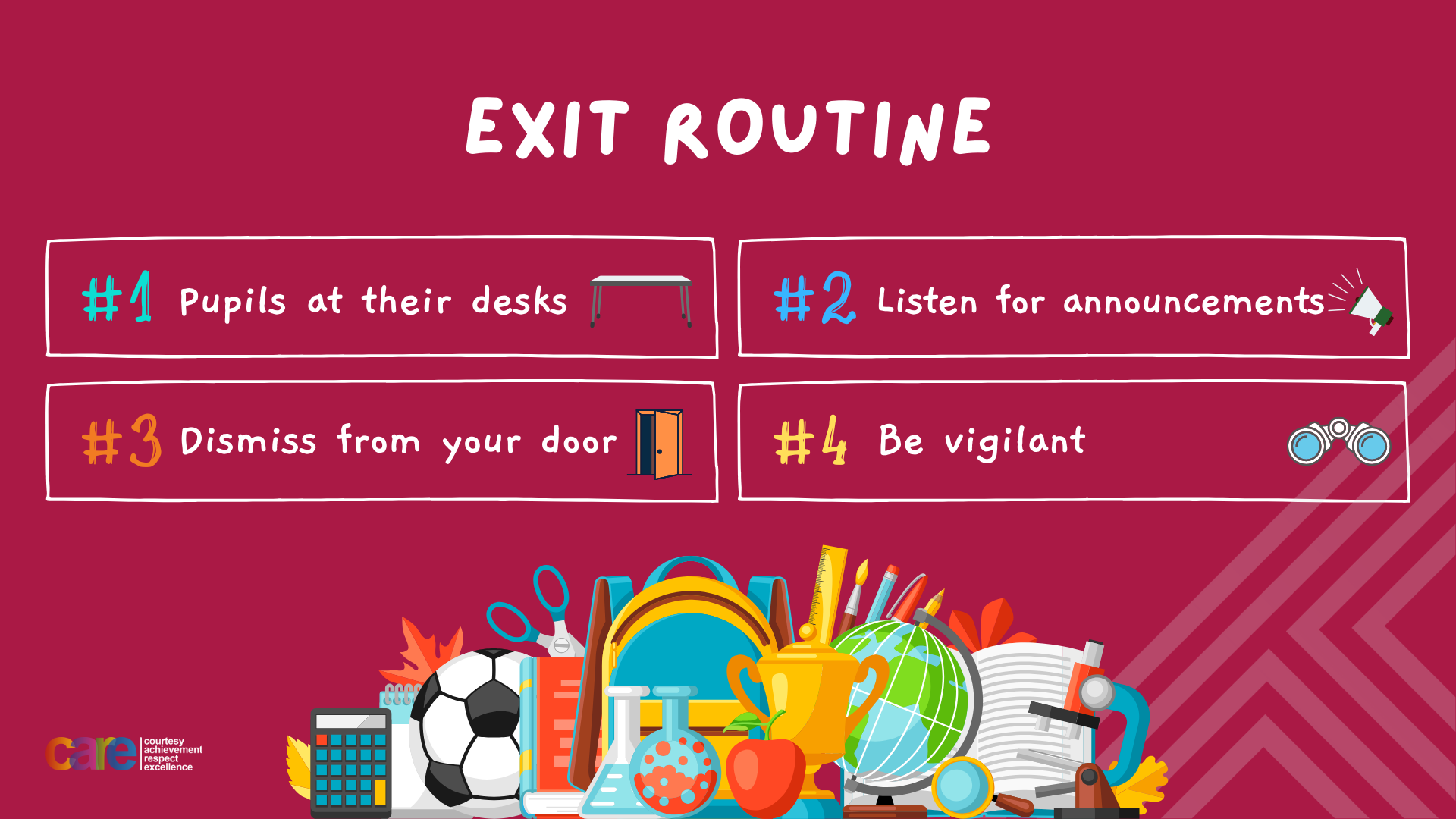